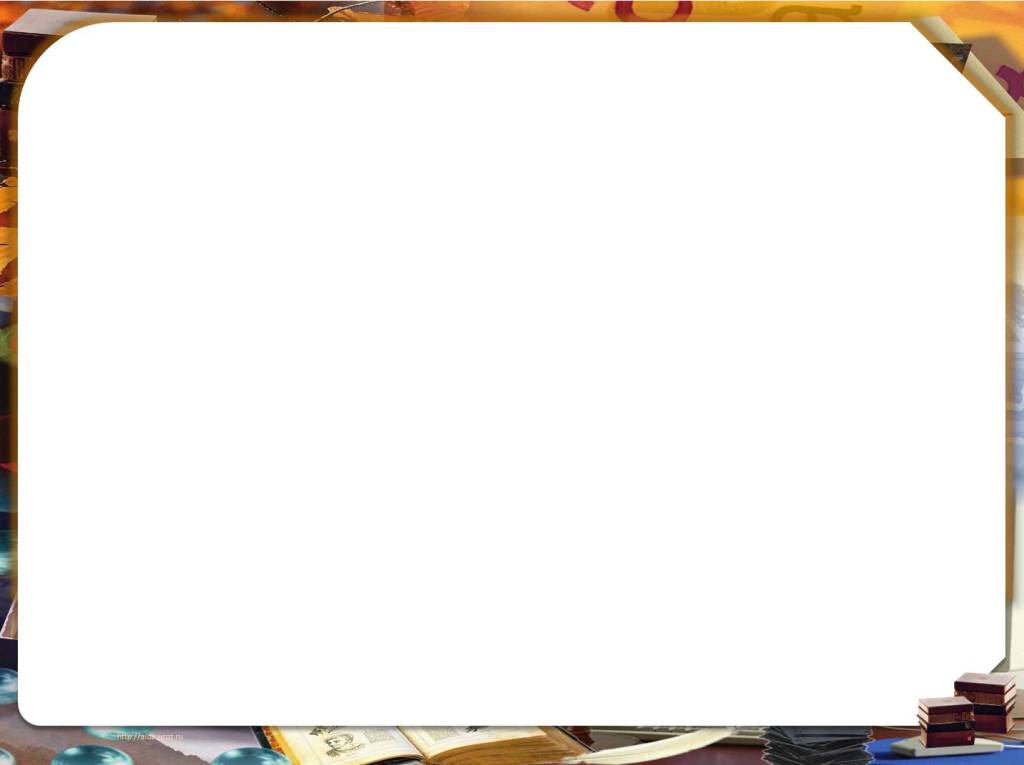 Формы и методы работы с одарёнными детьми при обучении математике
Нестеренко Евгения Валерьевна,  
учитель математики, ВКК
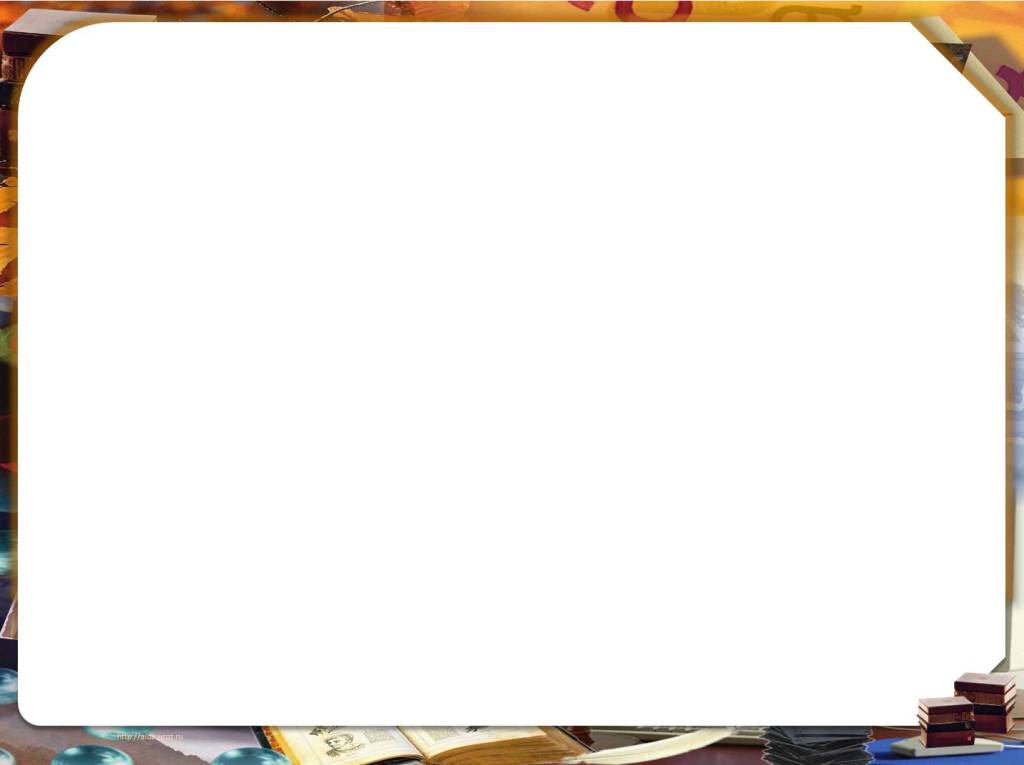 Без труда талант - это фейерверк: на мгновение ослепляет, а потом ничего не остается. 



         Морис Мартен дю Гар
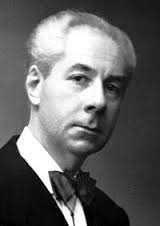 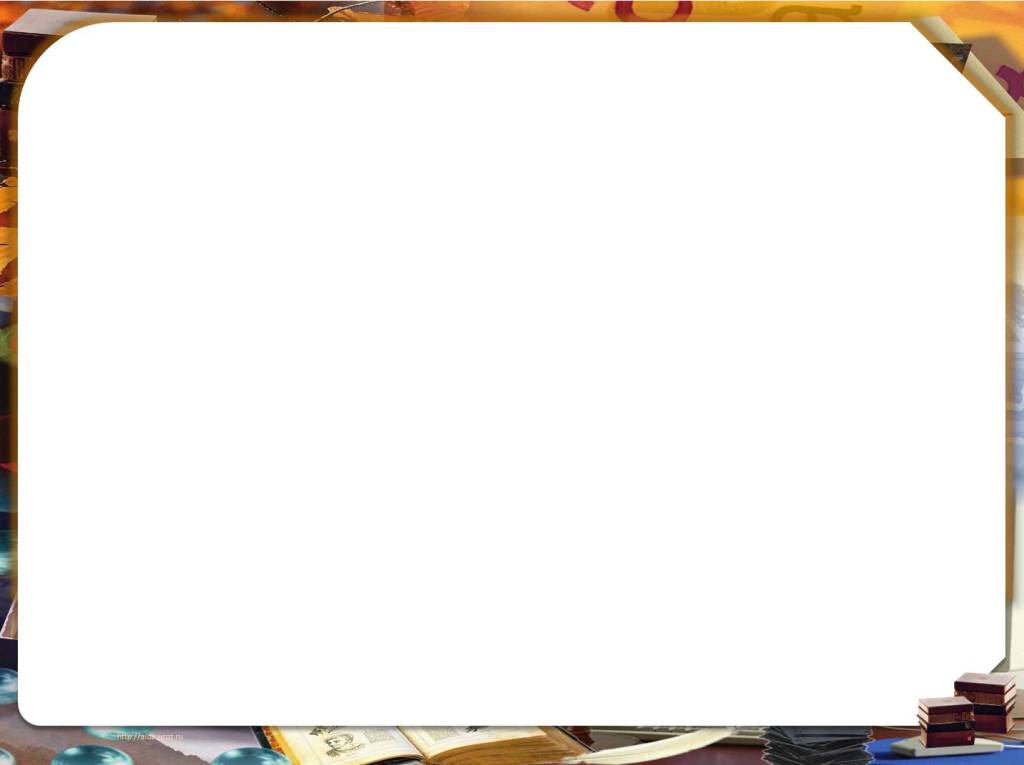 Одаренный ребенок – это
дети, которые признаны образовательной системой превосходящими уровень интеллектуального развития других детей своего возраста.
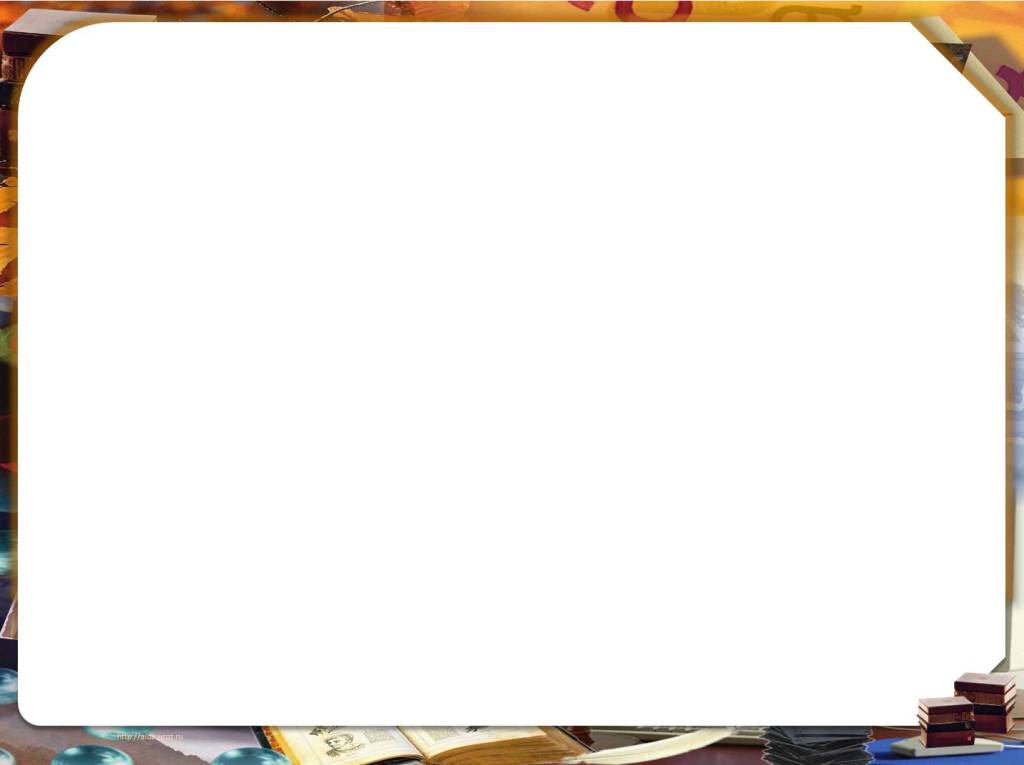 Одаренность – 
качество личности
Одаренный ребенок – 

сложившаяся личность
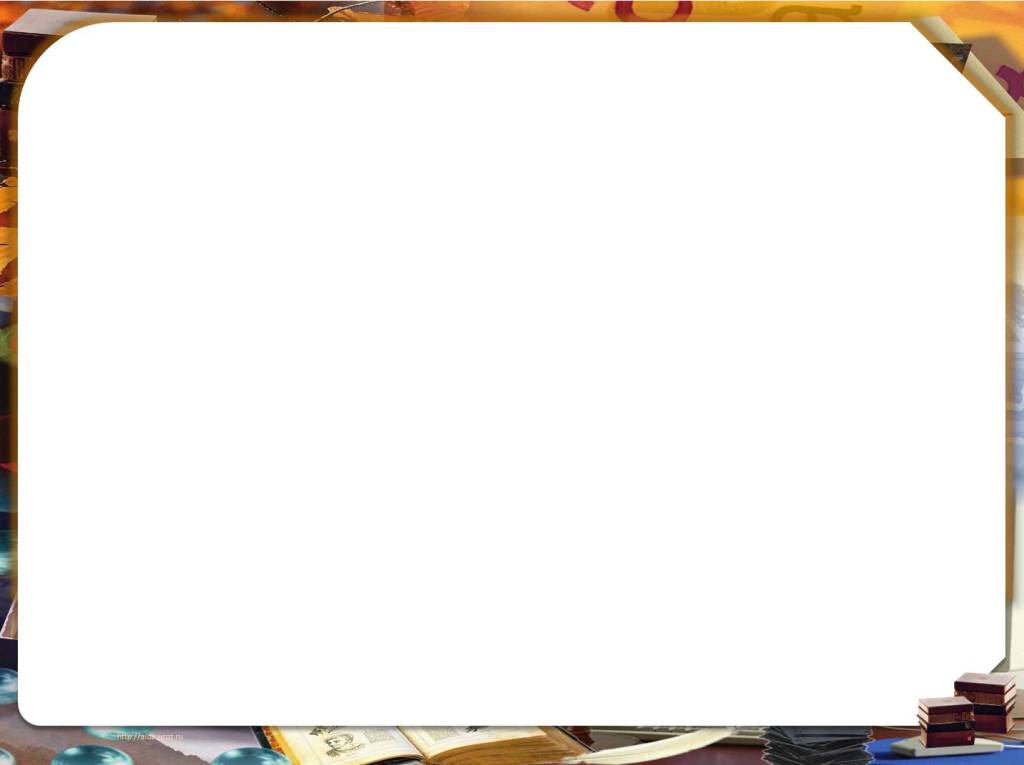 Одаренность – 
это системное, развивающееся в течение жизни качество психики, которое определяет возможность достижения человеком более высоких результатов в одном или нескольких видах деятельности по сравнению с другими людьми.
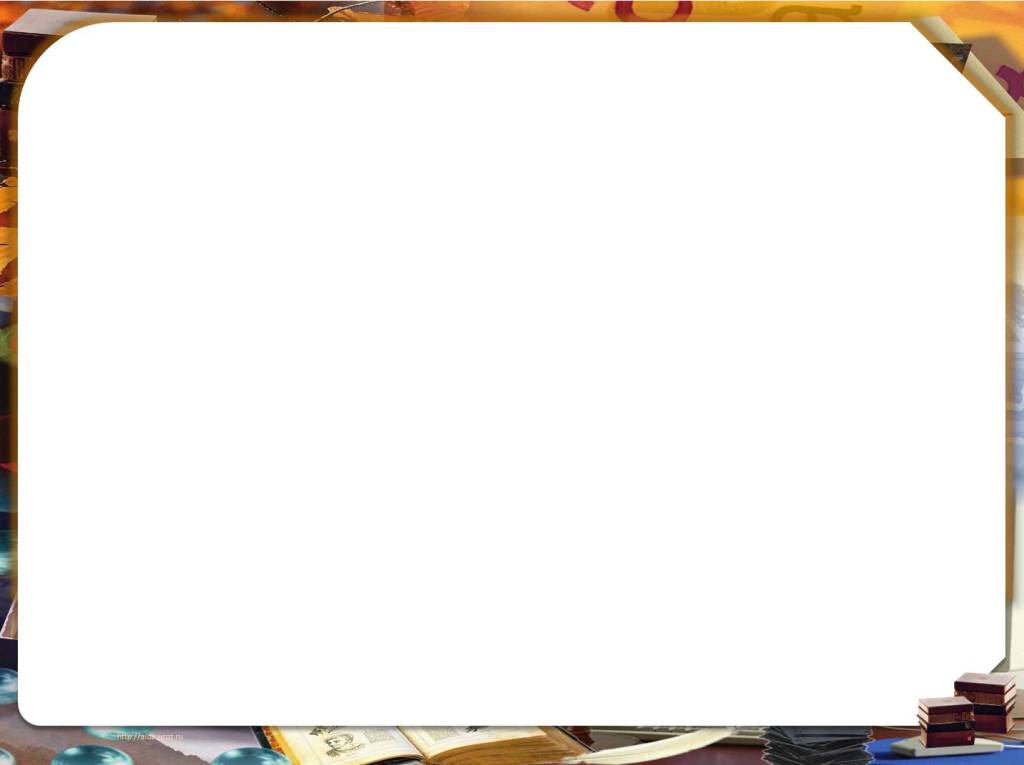 Одаренный ребенок – это
- это ребенок, который выделяется яркими, очевидными, иногда выдающимися достижениями в том или ином виде деятельности
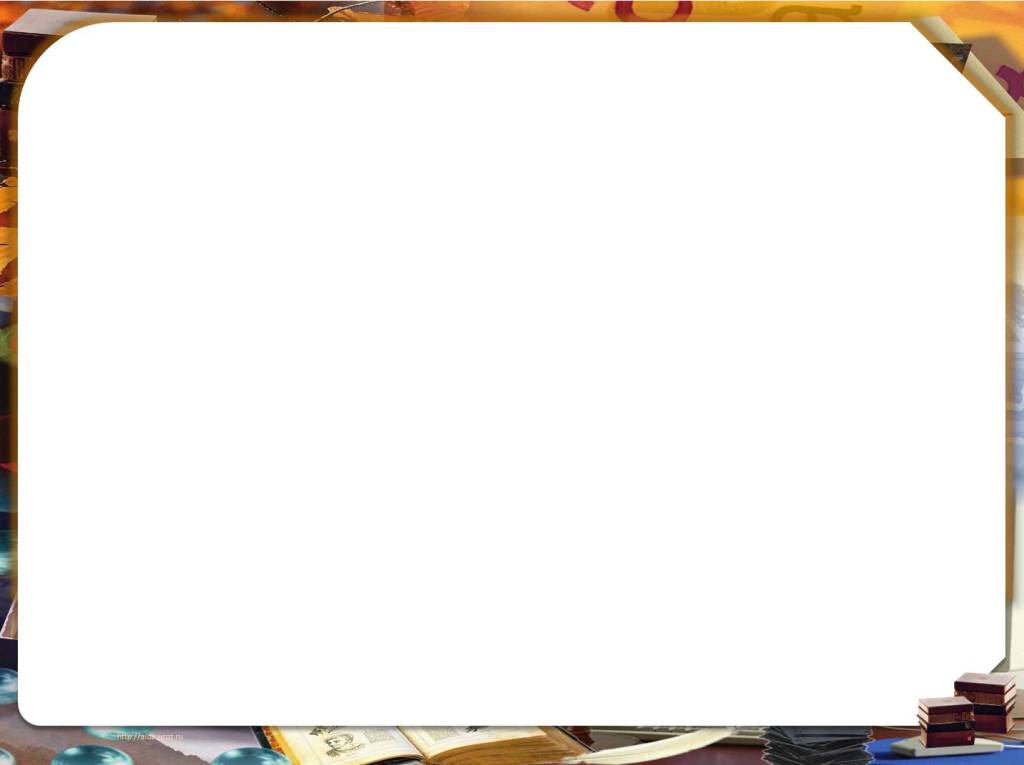 Одаренный ребенок – это
тот, который, в силу выдающихся способностей, демонстрируют высокие достижения в одной или нескольких сферах: интеллектуальной академических достижений, творческого или продуктивного мышления, общения или лидерства, художественной деятельности, двигательной сфере.
 Комитет образования США, (1972)
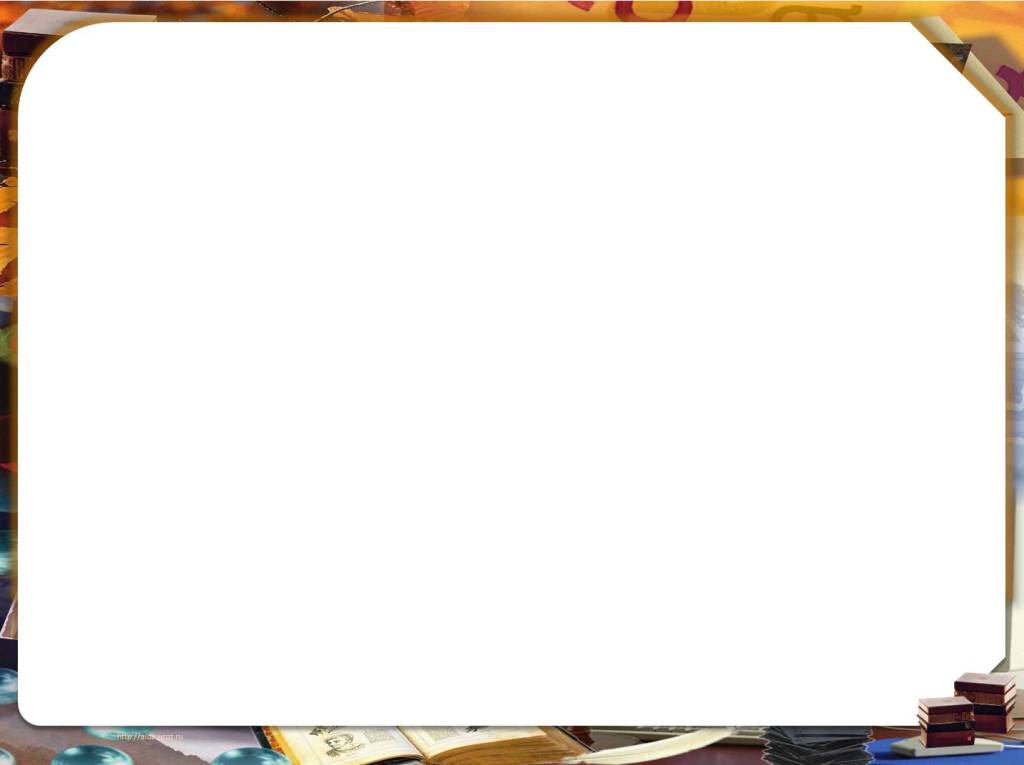 Портрет одарённого ребенка
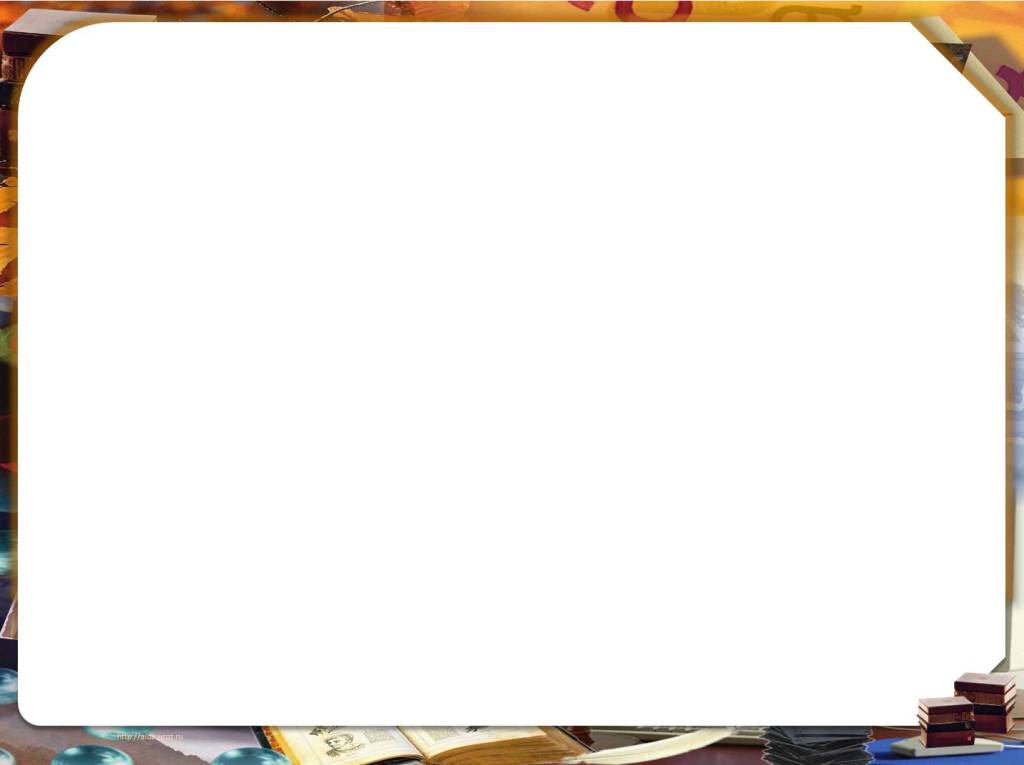 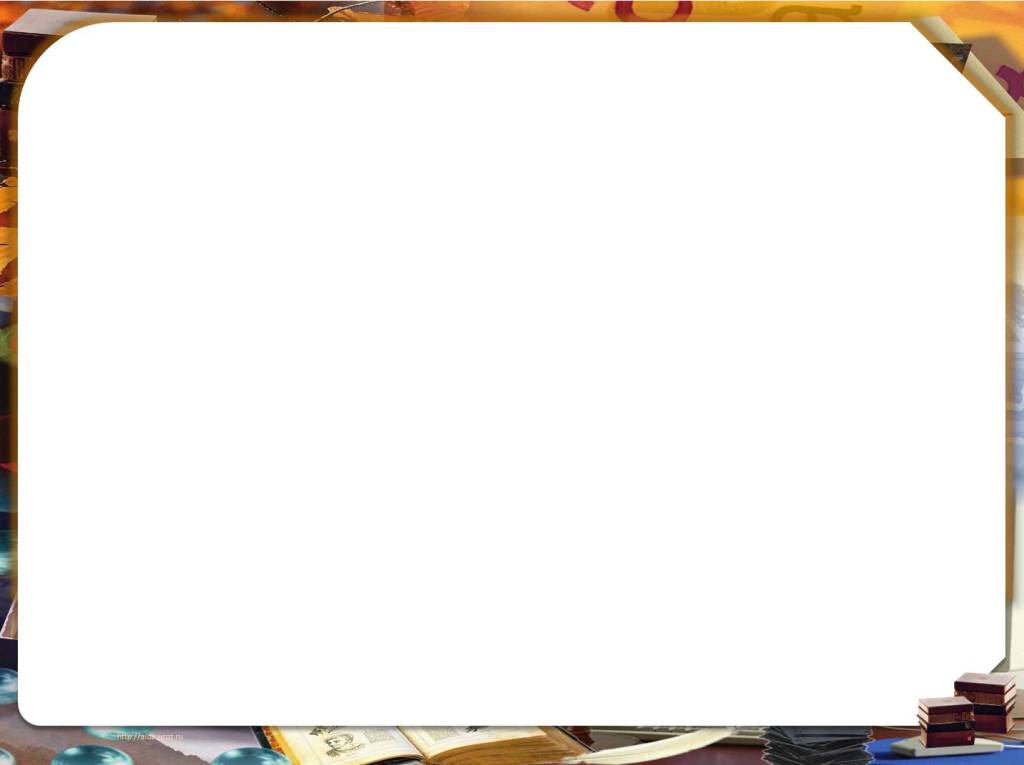 Положительные качества
неуемное любопытство 
 высокая продуктивность мышления 
 хорошо развитая речь
 высокая концентрация внимания на интересующем деле
 упорство в достижении результатов
 богатая фантазия
 легкость ассоциирования 
 способность к прогнозированию 
открытость
принципиальность
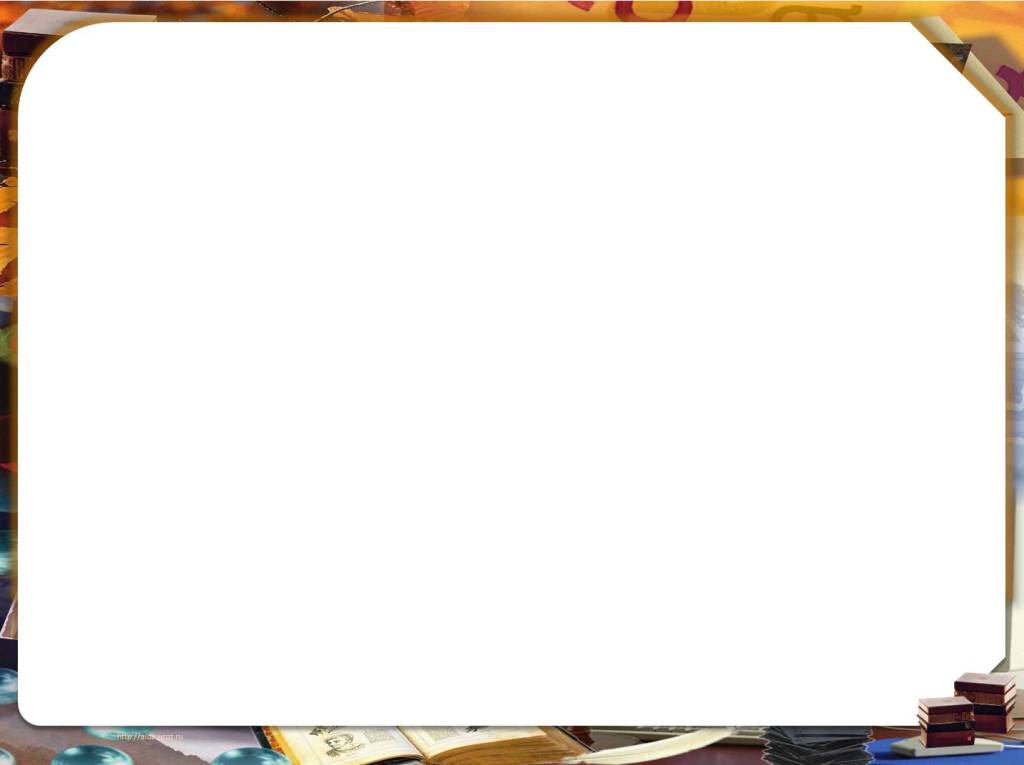 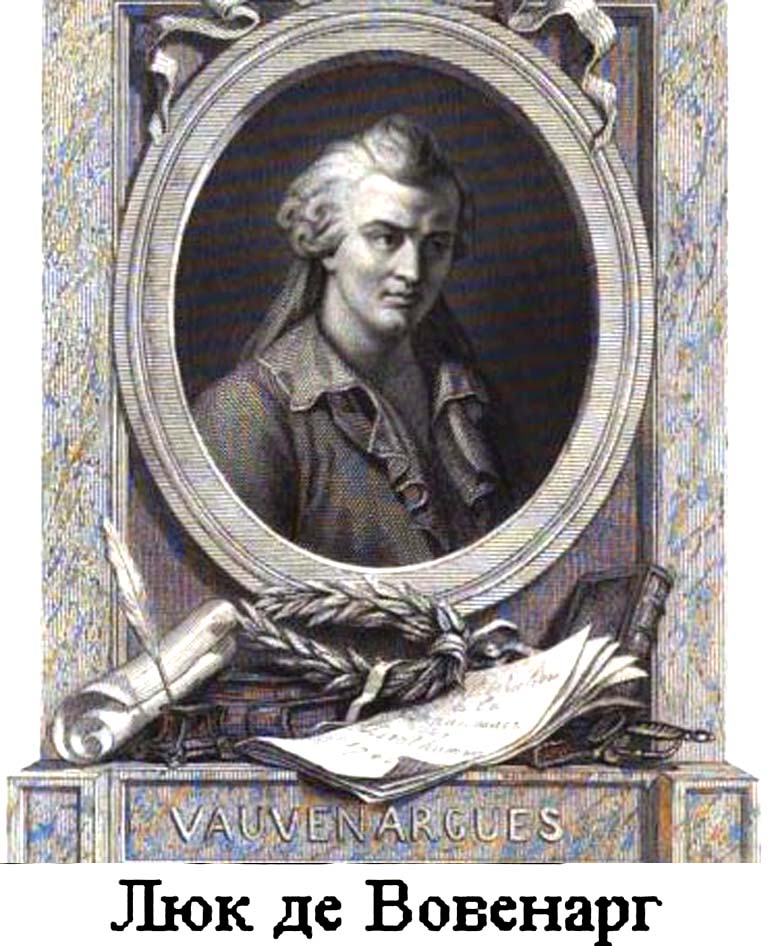 Бывают люди, 
чьи таланты никогда бы не обнаружились, не будь у них еще и недостатков.
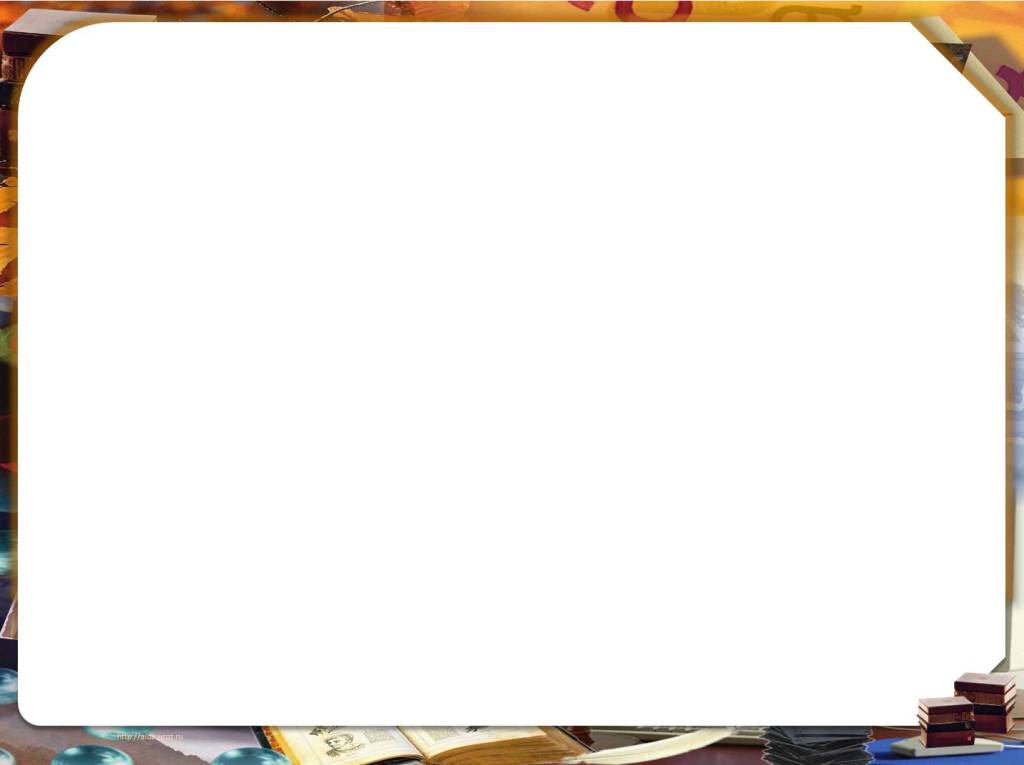 Отрицательные качества
неспособность стать на точку зрения другого формальный подход к учебе, если ему неинтересно
отставание в физическом развитии 
отсутствие конформизма 
стремление всегда быть правым в споре
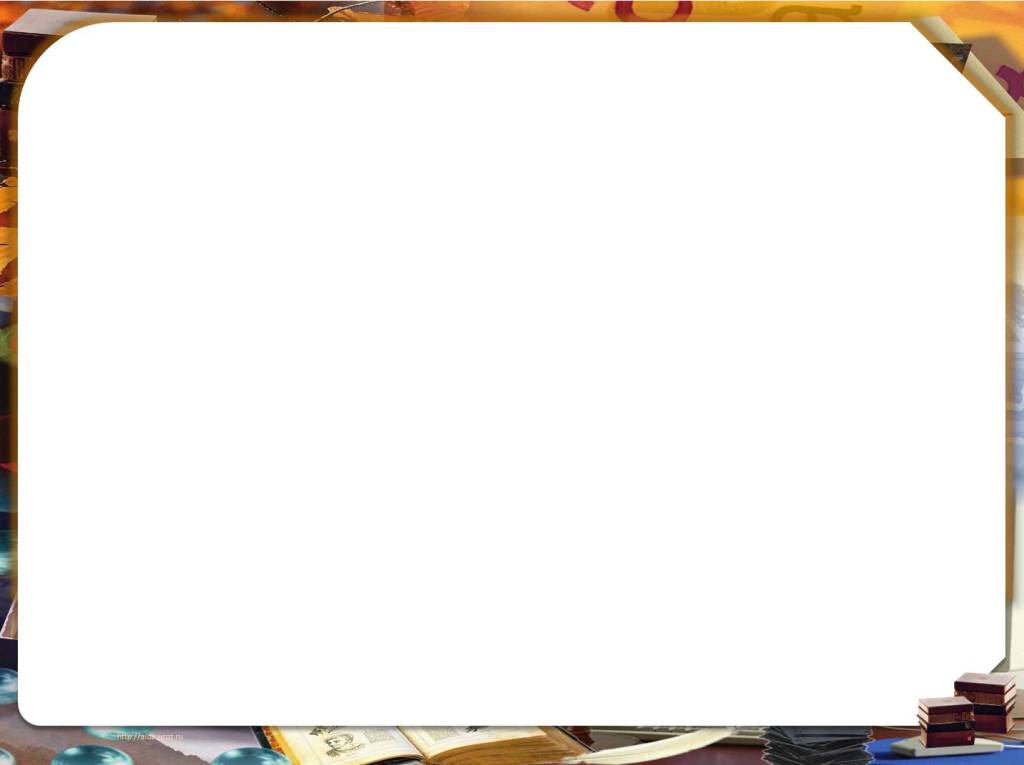 Современное понимание одаренности утверждает, что в ее основе лежит доминирующая познавательная мотивация и исследовательская творческая активность, выражающаяся в обнаружении нового в постановке и решении проблем 
(А.М. Матюшкин)
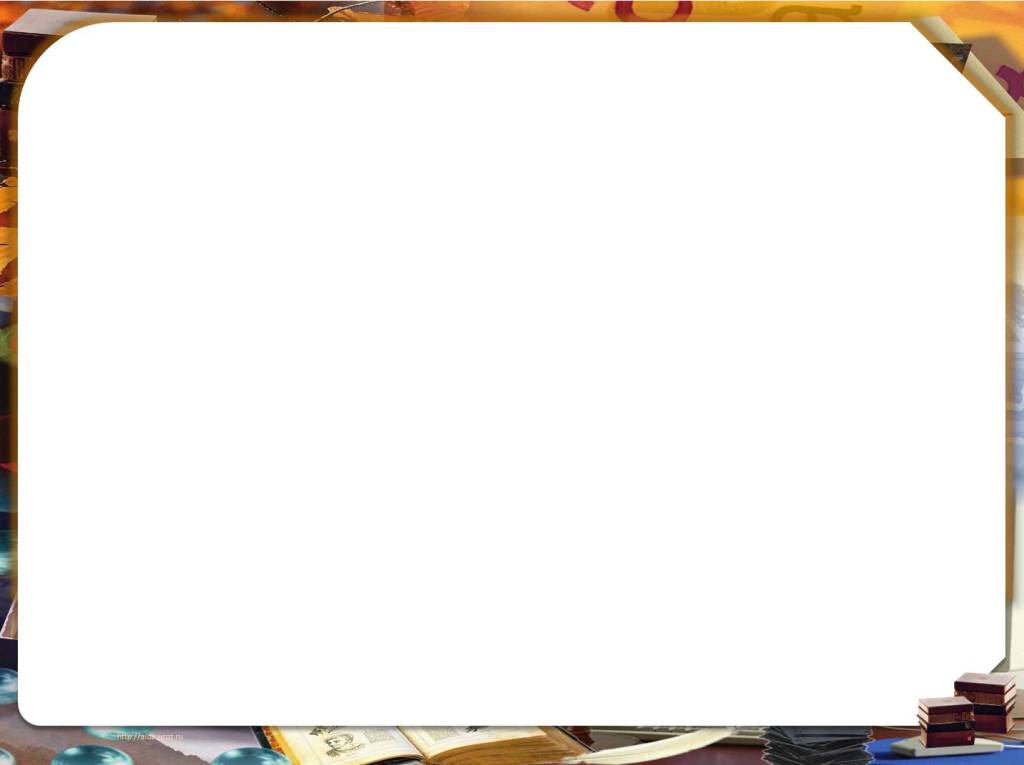 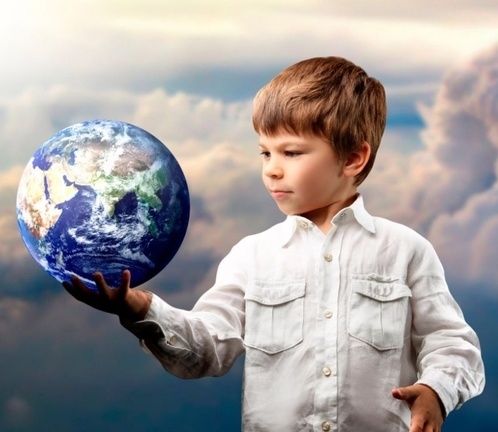 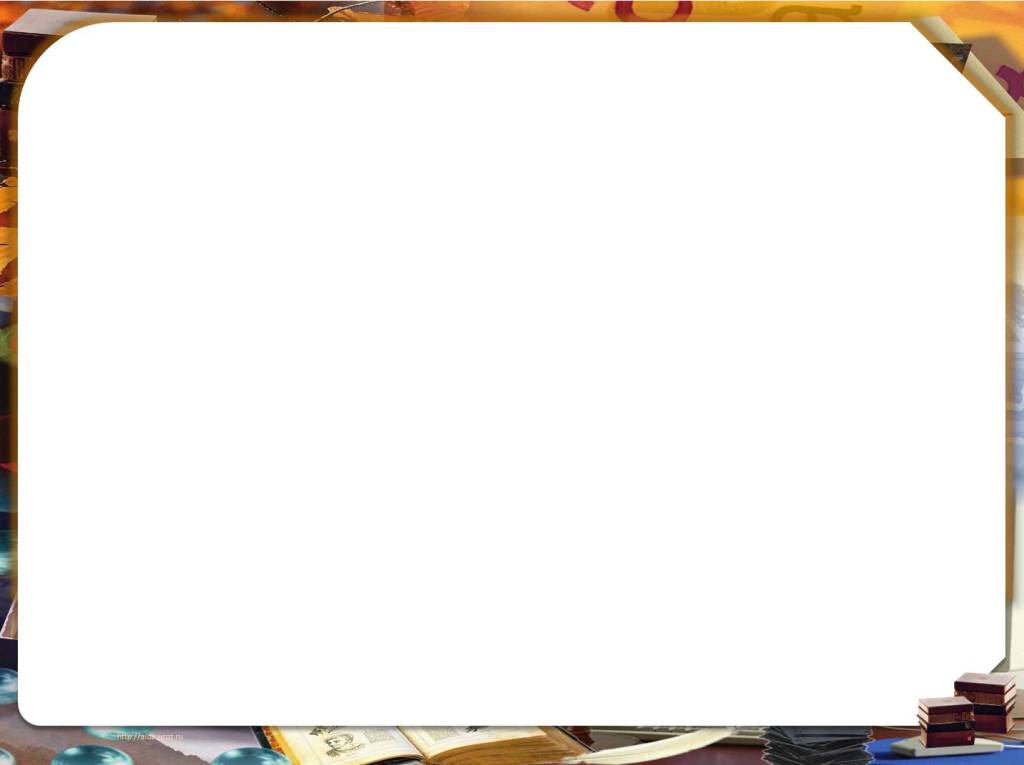 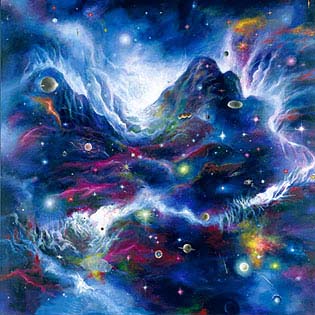 «Сотворение».Акиане Крамарик. 10 лет
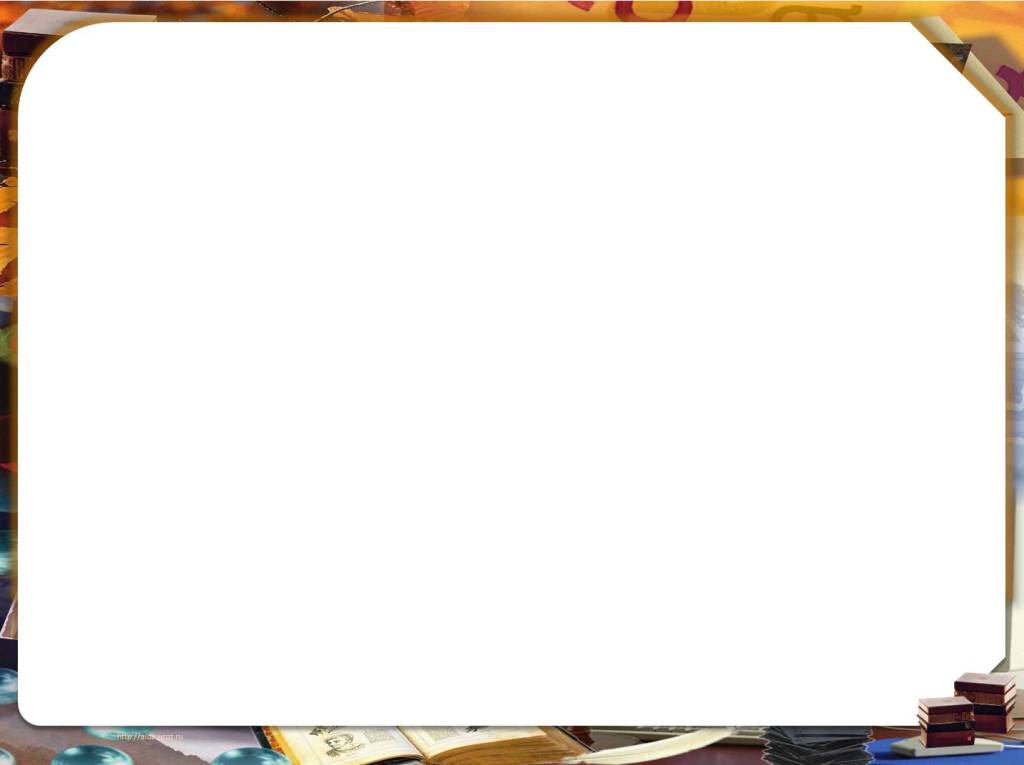 Давайте вместе разберемся в психологических понятиях: задатки способностей, способности, талант и одаренность. Внимательно прочитайте определение и подберите нужное понятие:
____________________ - индивидуально-психологические особенности, отличающие одного ребенка (подростка) от другого, от которых зависит возможность успеха в деятельности. 
____________________ - анатомо-физиологические особенности организма (особенности строения головного мозга, органов чувств и движения, свойства нервной системы и т.д.), являющиеся условием более легкого овладения эффективными способами деятельности. 
___________________- состояние и степень выраженности способностей детей и подростков. 
___________________- сочетание способностей, обеспечивающих высокие достижения в определенном виде деятельности, отличающейся принципиальной новизной и оригинальностью подхода.
способности
задатки способностей
талант
одаренность
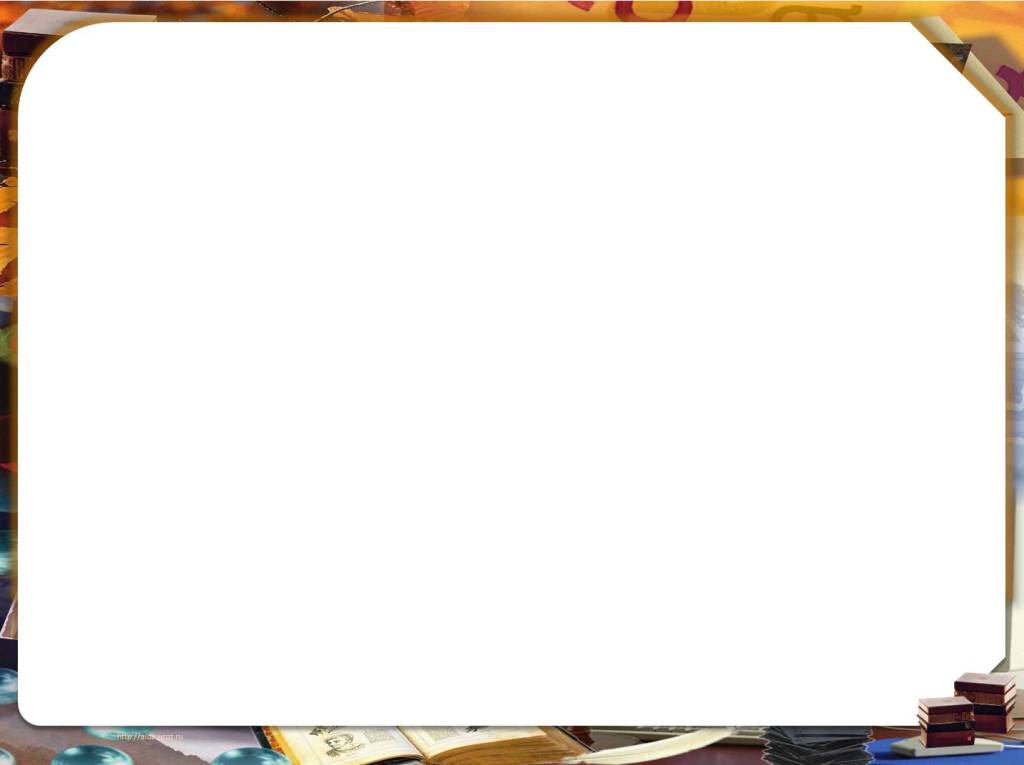 Одаренность - потенциальный талант, 
а талант – реализованная одаренность.
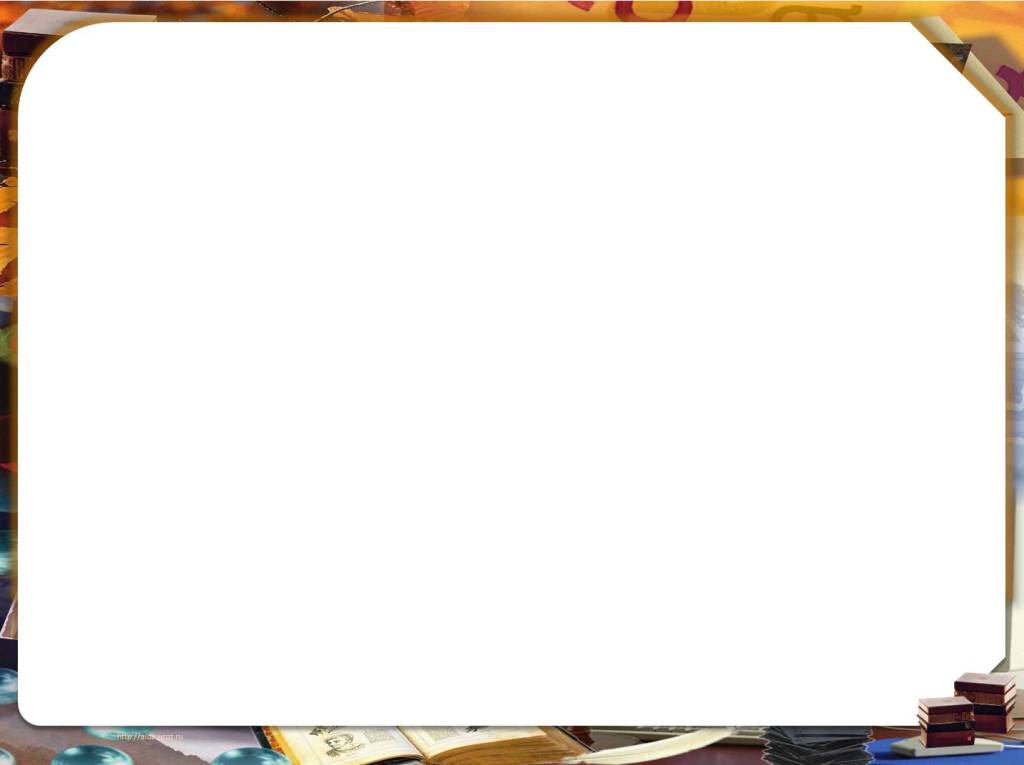 Особенности познавательной сферыодаренных детей (по Савенкову А.И.)
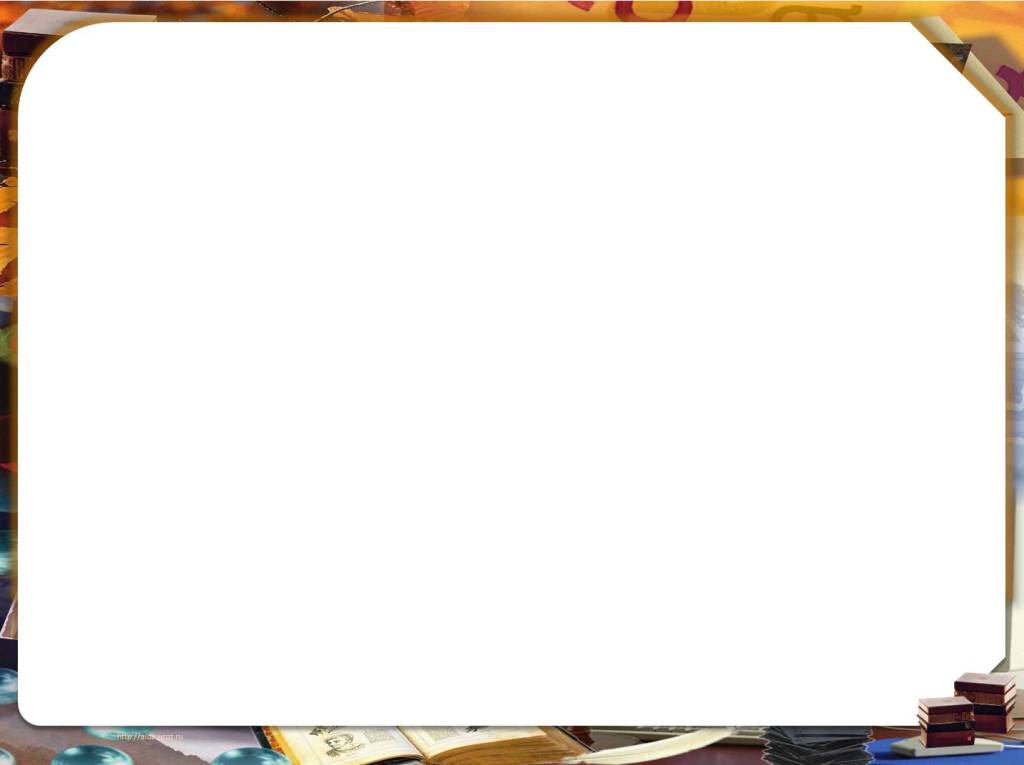 Уровни одаренности

  «Яркий»: 115 и более, или 1 из шести (17 %)
  Умеренно одаренный: 130 и более, или 1 из 50 (2 %)
  Высоко одаренный: 145 и более, или 1 из 1000 (0,1 %)
  Исключительно одаренный: 160 и более, или 1 из 30 тысяч (0,003 %)
   Необычайно одаренный: 175 и более, или 1 из 3 миллионов (0,00003 %)
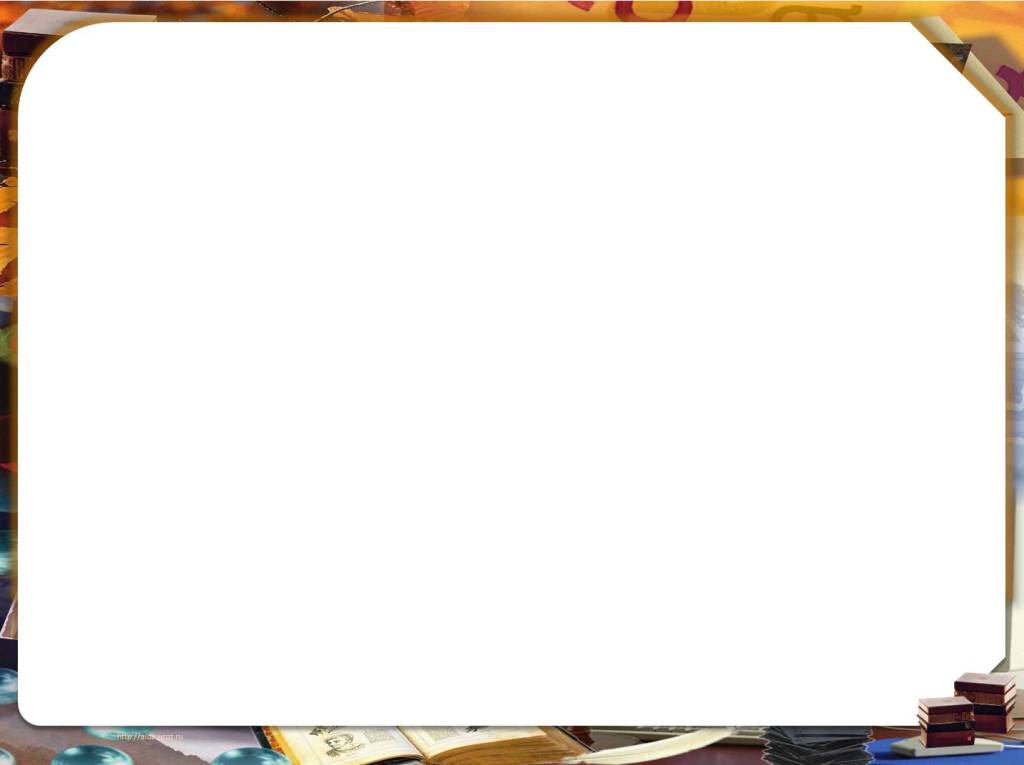 Условия успешной работы с одаренными учащимися

 Формирование положительной мотивации к учению

Создание и постоянное совершенствование методической системы работы с одаренными детьми

Признание коллективом педагогов того, что реализация системы работы с одаренными детьми является одним из приоритетных направлений работы школы.
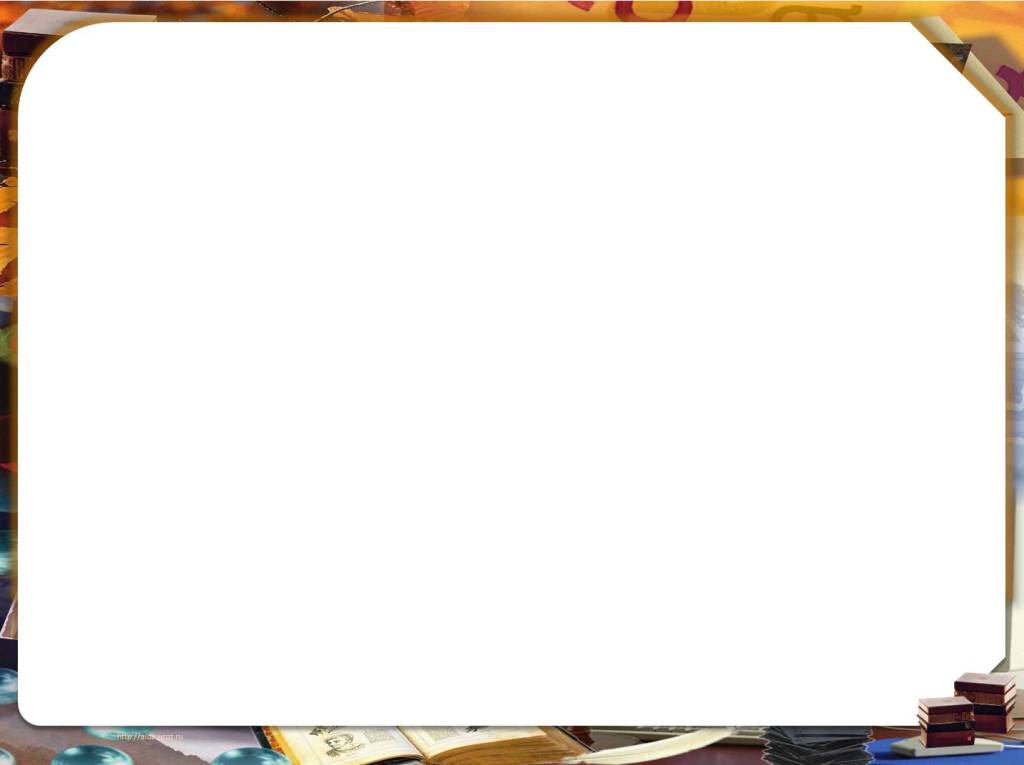 Требования к личности учителя, работающему с одарёнными учащимися:
нравственность
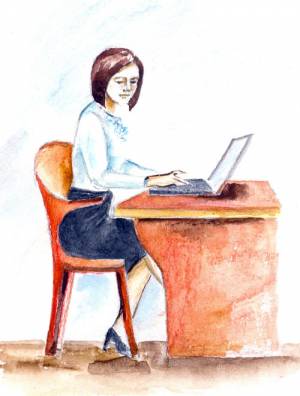 желание работать нестандартно
мотивационная готовность к работе с одарёнными учащимися
увлечённость своим делом
знание психологии одарённых учащихся
поисковая активность
эрудированность
знание всех областей человеческой жизни
любознательность
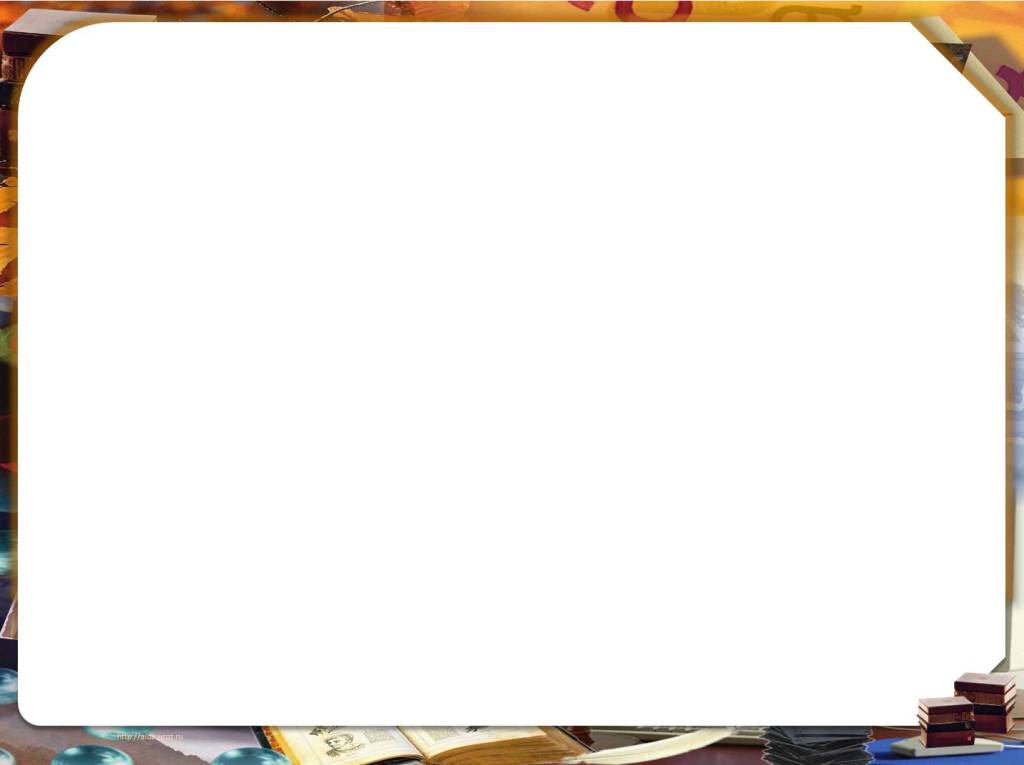 При работе с одаренными детьми необходимо уметь:
-обогащать и расширять содержание образования -стимулировать познавательные способности учащихся-работать дифференцированно, осуществлять индивидуальный подход и консультировать учащихся -принимать взвешенные психолого-педагогические решения -анализировать свою учебно-воспитательную деятельность и всего класса -отбирать и готовить материалы для коллективных творческих дел
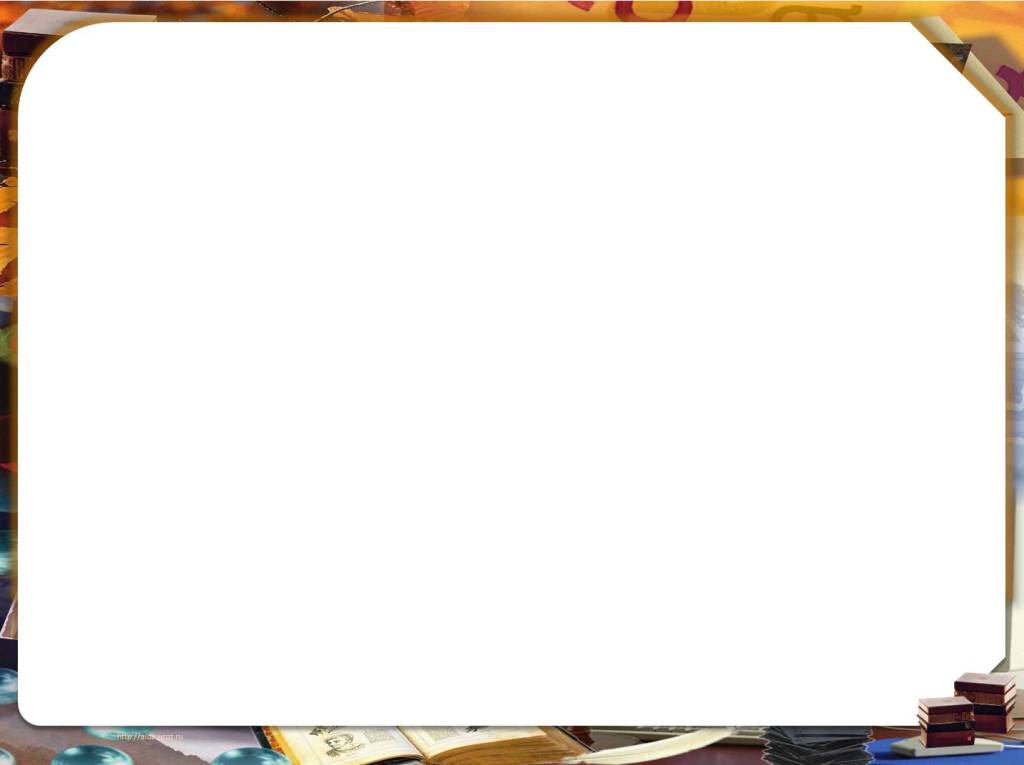 Принципы педагогической деятельности в работе с одаренными детьми:

принцип максимального разнообразия предоставленных возможностей для развития личности;
принцип возрастания роли внеурочной деятельности;
принцип индивидуализации и дифференциации обучения;
принцип создания условий для совместной работы учащихся при минимальном участии учителя;
принцип свободы выбора учащимся дополнительных образовательных услуг, помощи, наставничества.
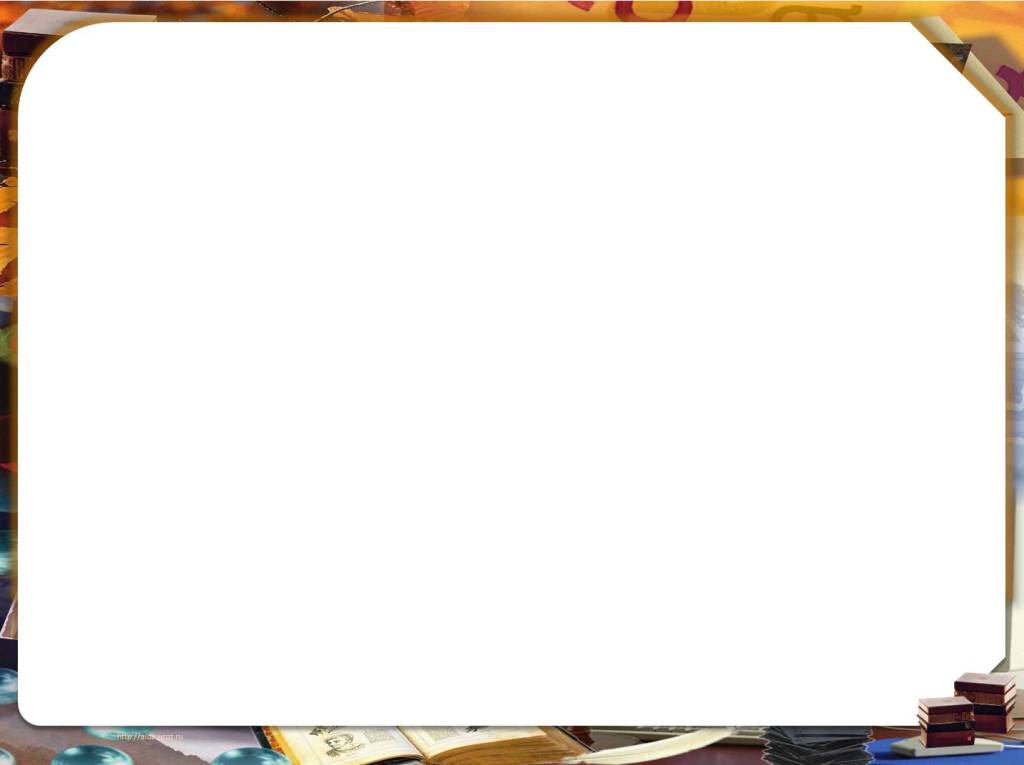 Анкета 
«Определение склонностей педагога к работе с одаренными детьми»
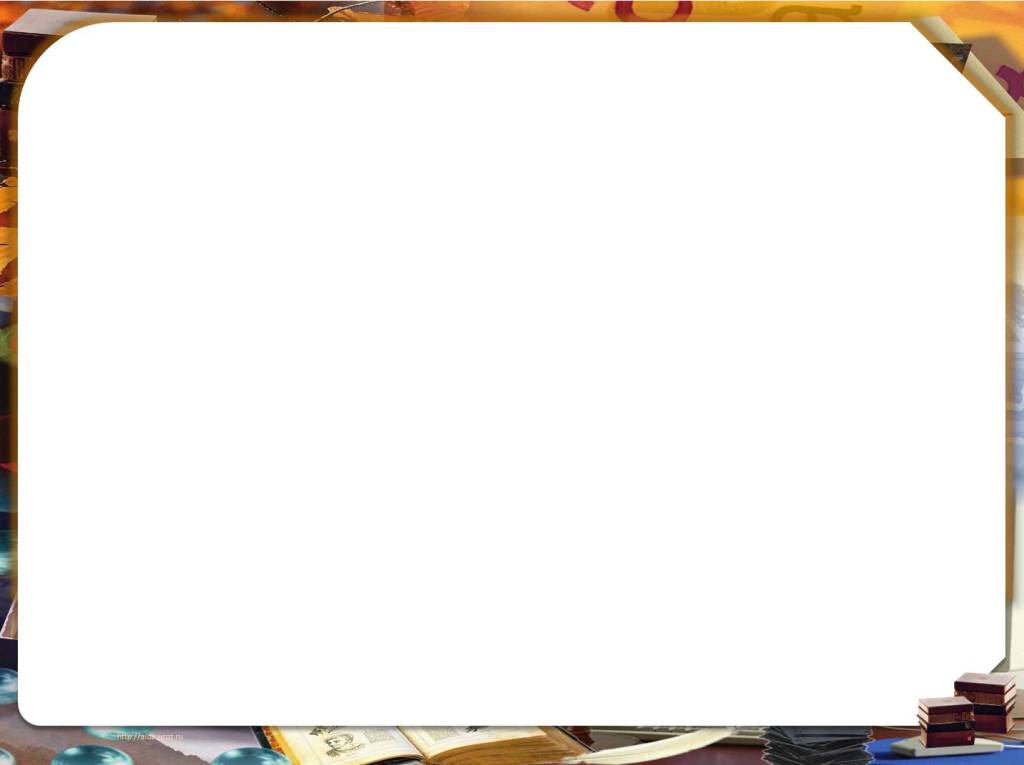 Обработка результатов анкеты «Определение склонностей педагога к работе с одаренными детьми»
Ответ:  
а) 3 балла,  
б) 1 балл,   
в) 2 балла.
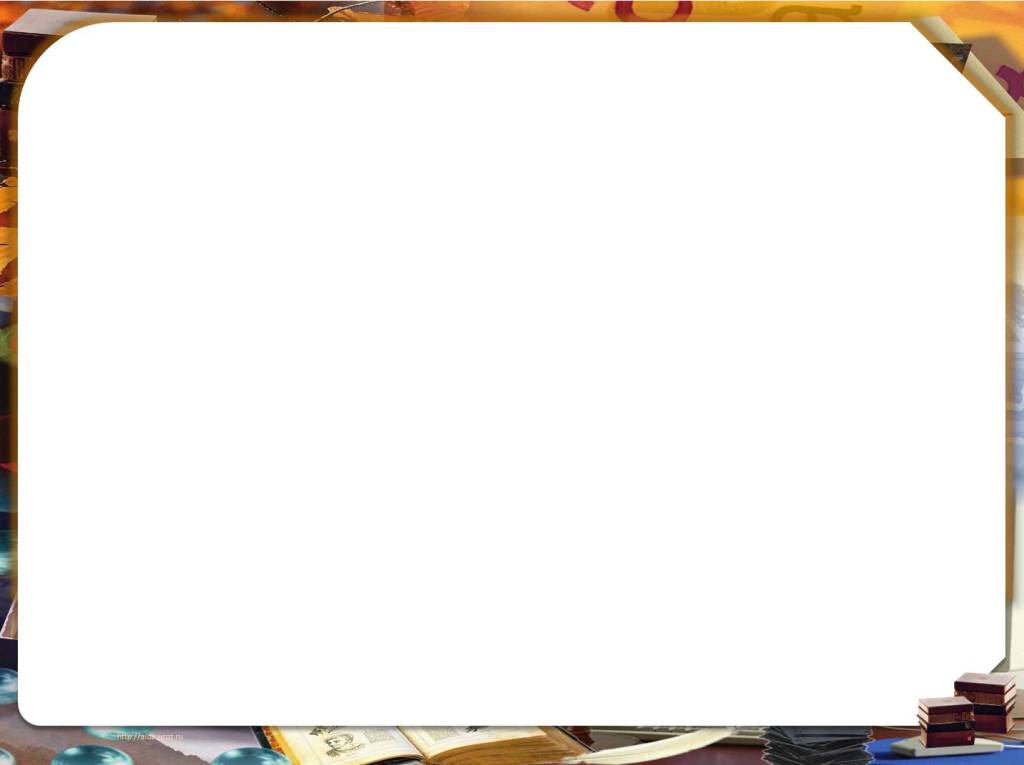 Интерпретация результатов:
49 и более баллов
Вы имеете большую склонность к работе с одаренными детьми. У Вас есть для этого, большой потенциал. Вы способны стимулировать творческую активность, подержать различные виды творческой деятельности учащихся.
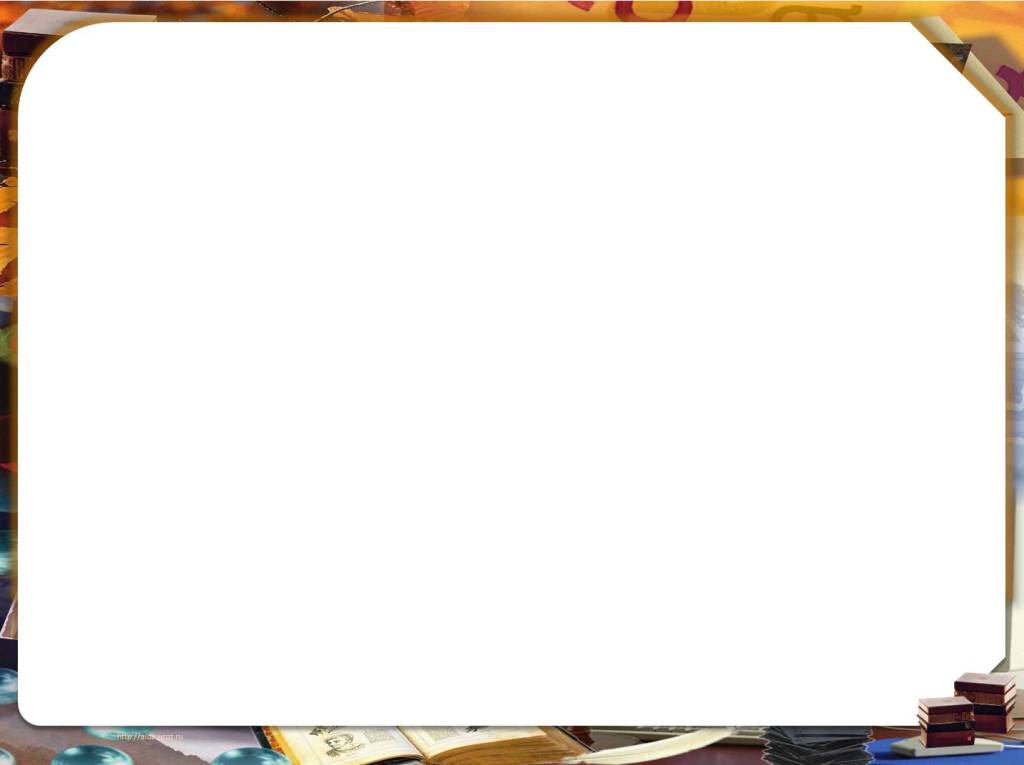 Интерпретация результатов:
24 - 48 баллов
У Вас есть склонности к работе с одаренными детьми, но они требуют дополнительных ресурсов и активного саморегулирования в интеллектуальном процессе. Вам необходим правильный выбор объекта направленности творческого интереса учащихся.
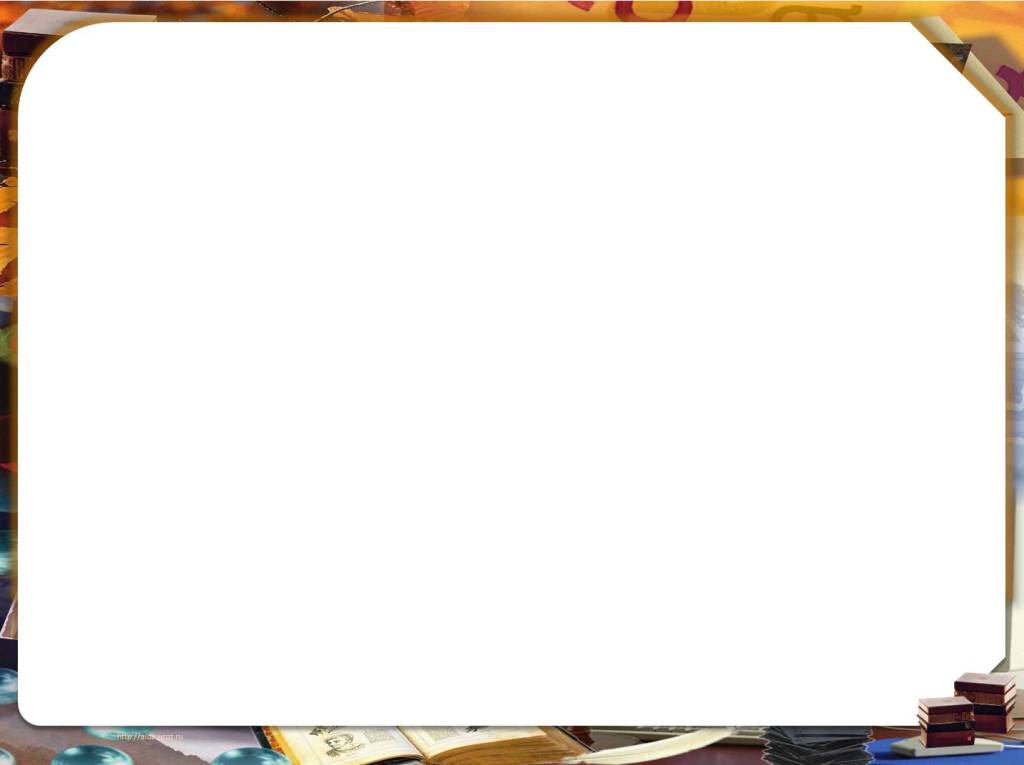 Интерпретация результатов:
23 и менее баллов
Склонностей к работе с одаренными детьми у Вас маловато, в большей мере Вы сами не проявляете особого рвения, но при соответствующей мобилизации сил, вере в себя, кропотливости в работе в сфере повышения интеллекта Вы сможете достичь многого в решении этой проблемы.
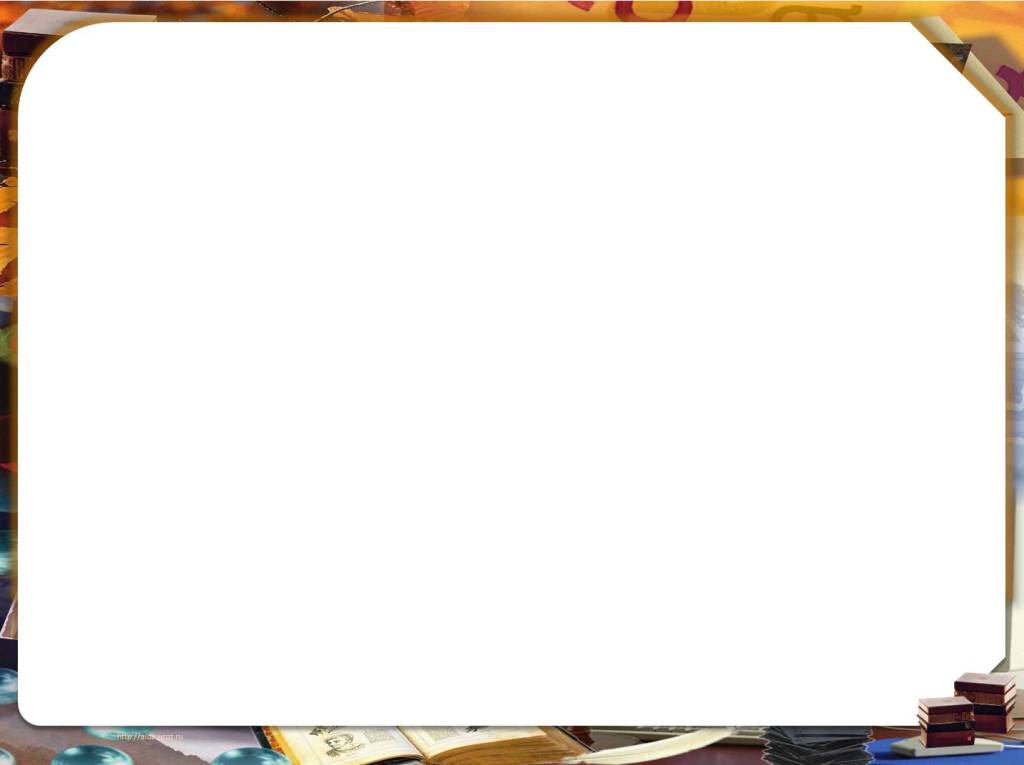 Формы и методы работы с одарёнными детьми
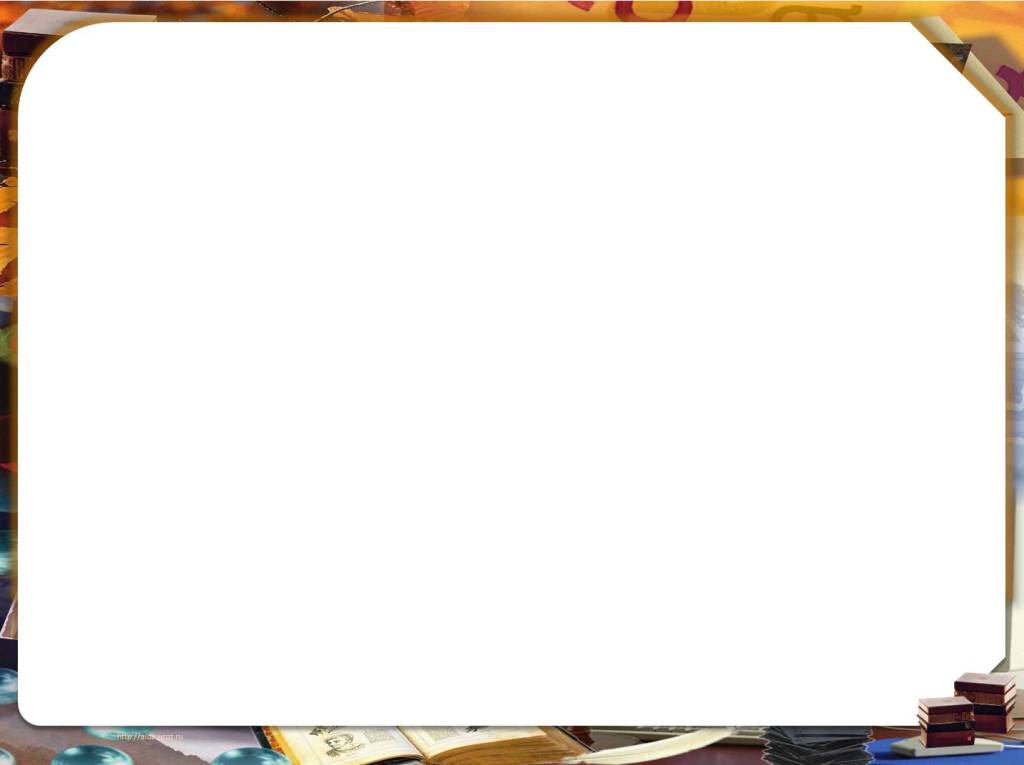 Методы работы:

исследовательский
частично-поисковый
проблемный
проективный
синектика
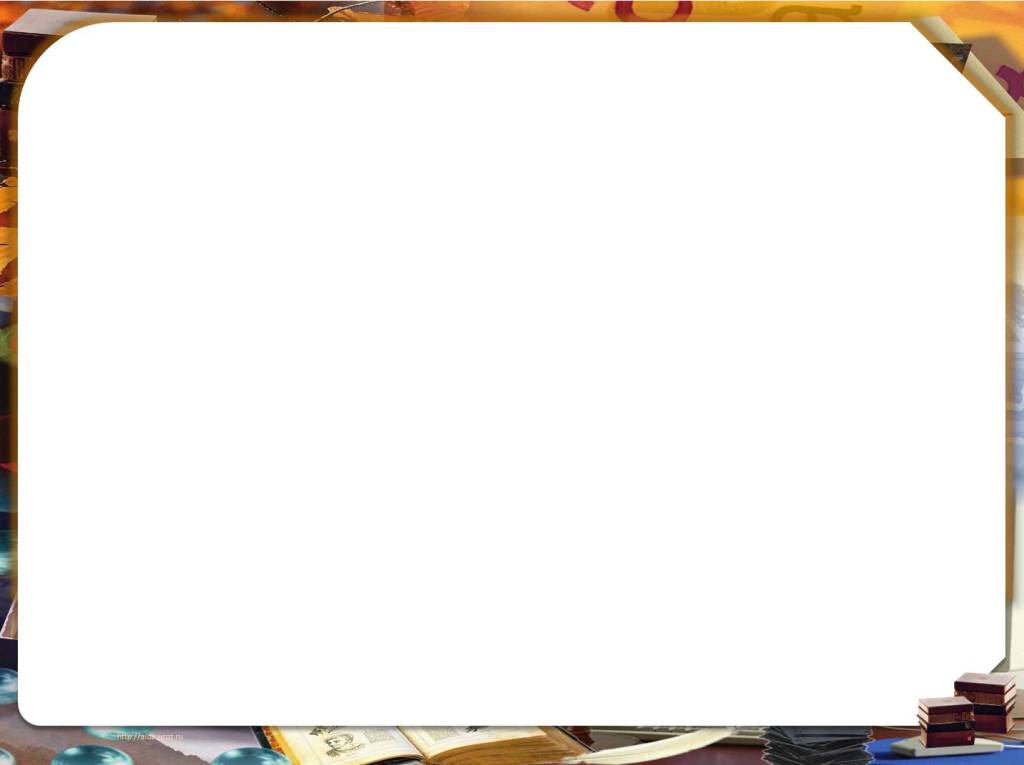 Формы работы с одаренными учащимися 

классно-урочная (работа в парах, в малых группах), разноуровневые задания, творческие задания
консультирование по возникшей проблеме
дискуссия
ТРИЗ
игры
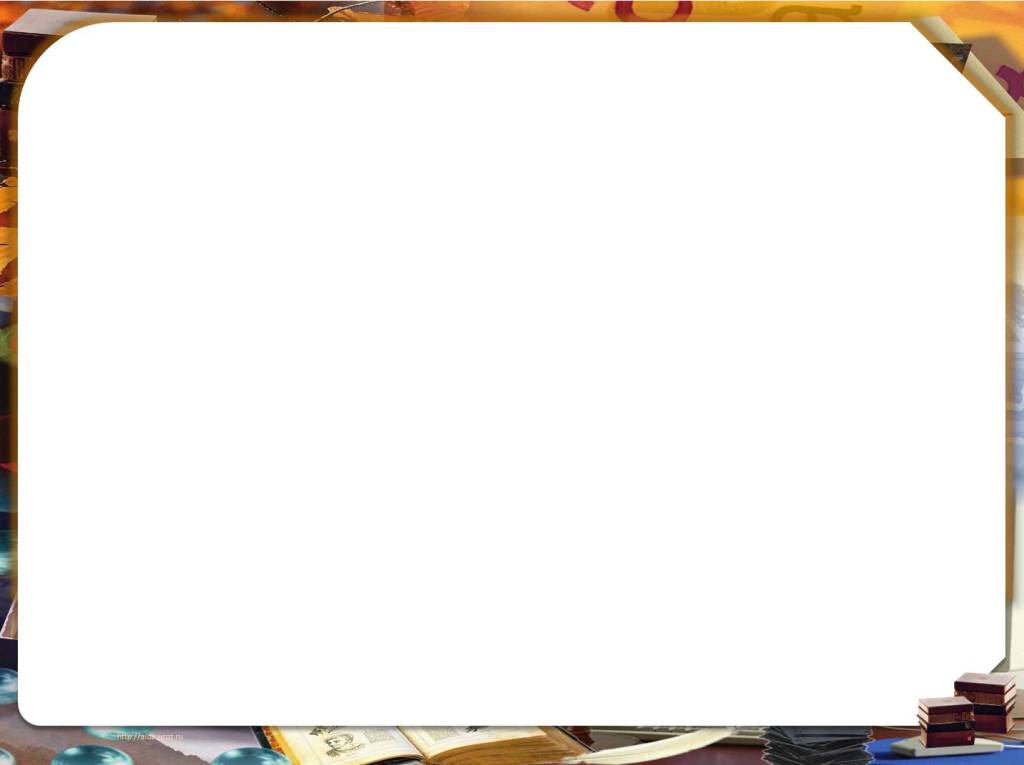 Формы работы с одаренными учащимися:

творческие мастерские
групповые занятия по параллелям классов с сильными учащимися
факультативы
кружки по интересам
занятия исследовательской деятельностью
НОУ
конкурсы
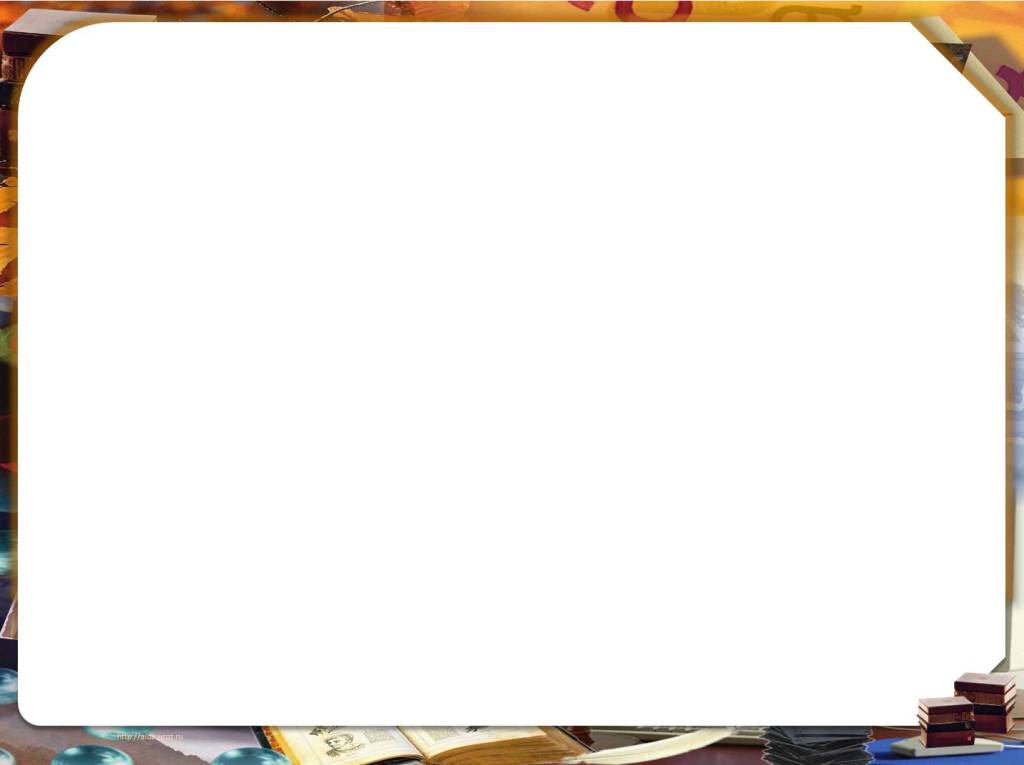 Формы работы с одаренными учащимися:

проекты по различной тематике
ролевые игры
интеллектуальный марафон
научно-практические конференции
участие в олимпиадах разного уровня
работа по индивидуальным планам
сотрудничество с другими школами
сотрудничество с ВУЗами
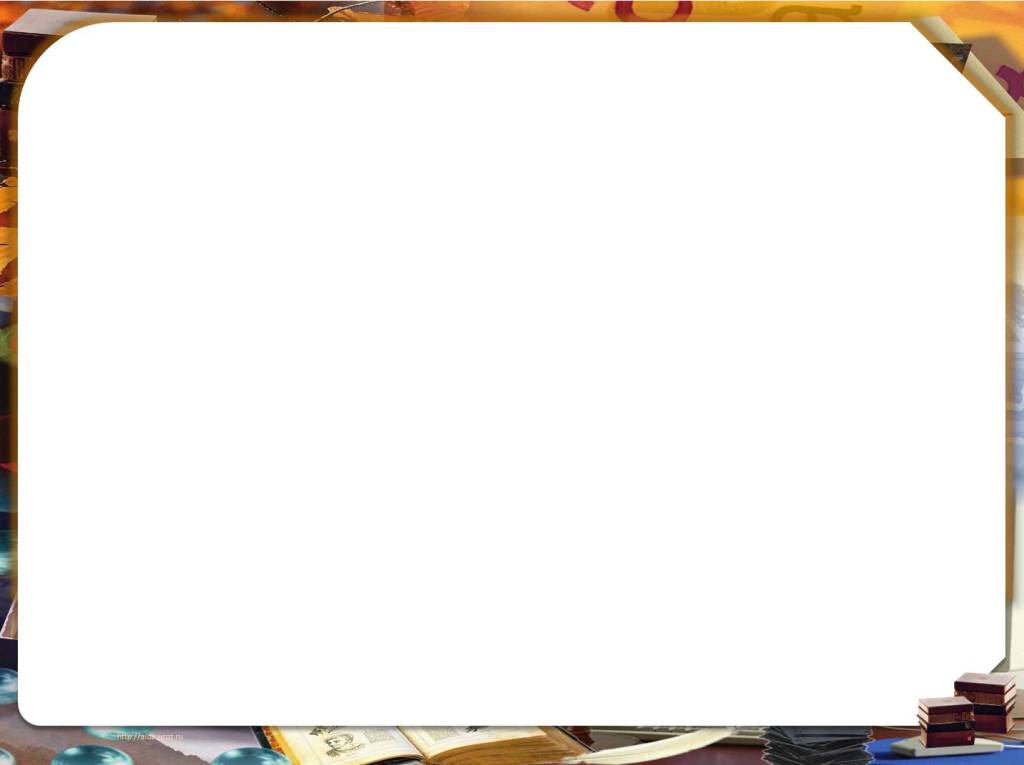 «Ребенок, обладающий высокими математическими способностями» 

высокий уровень умственного развития (интеллекта)

определенные качества личности, которые обеспечивают достижения в той или иной деятельности.
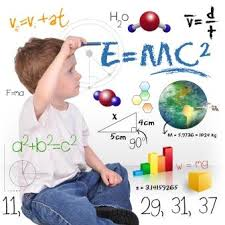 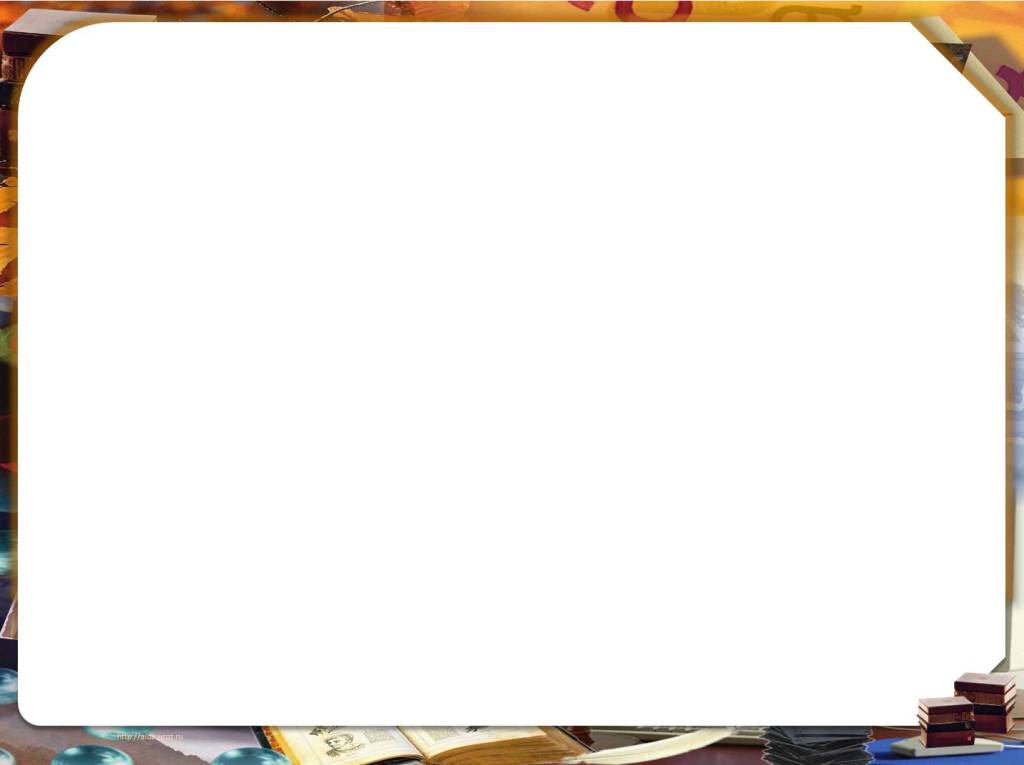 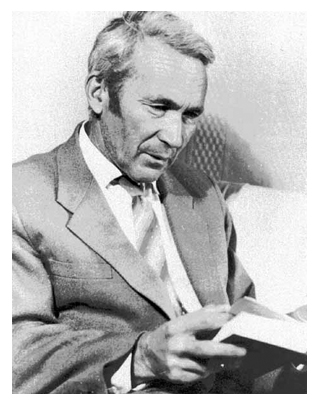 Не существует сколько-нибудь достоверных тестов на одаренность, кроме тех, которые проявляются в результате активного участия хотя бы в самой маленькой поисковой исследовательской 
работе.
А. Н. Колмогоров
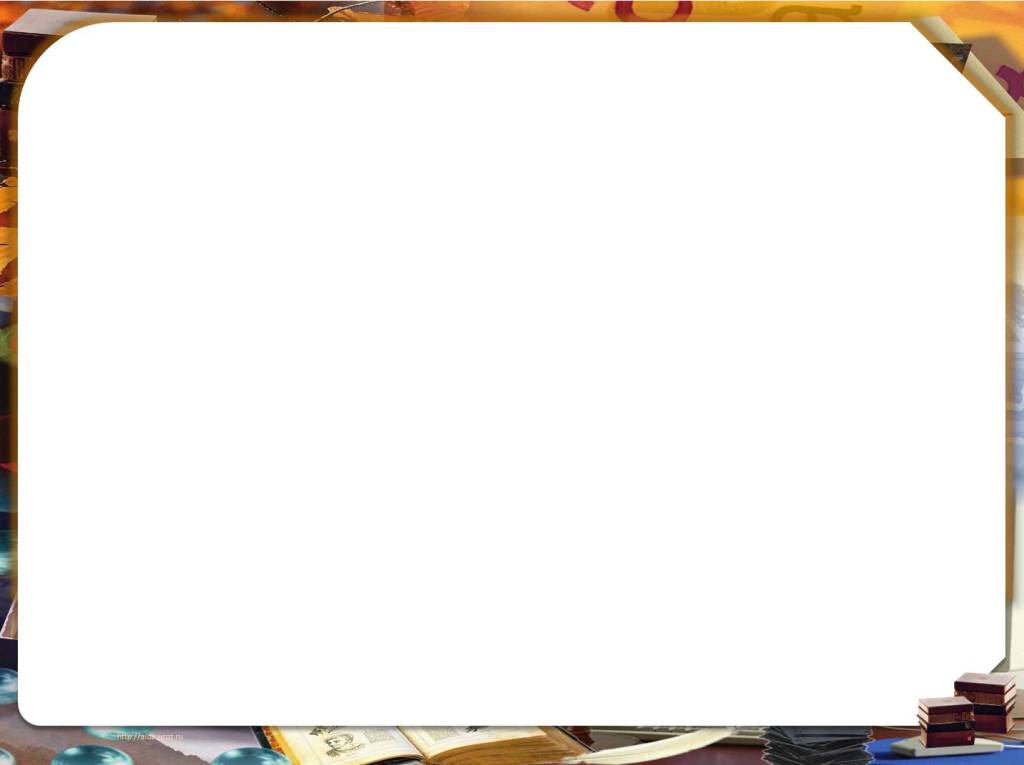 Признаки математических способностей
способность умелого преобразования сложных буквенных выражений, нахождения удачных путей для решения уравнений, не подходящих под стандартные правила, или, как это принято называть у математиков «вычислительные или алгоритмические» способности

геометрическое воображение или «геометрическая интуиция»

искусство последовательного, правильно расчлененного логического рассуждения
А.Н. Колмогоров
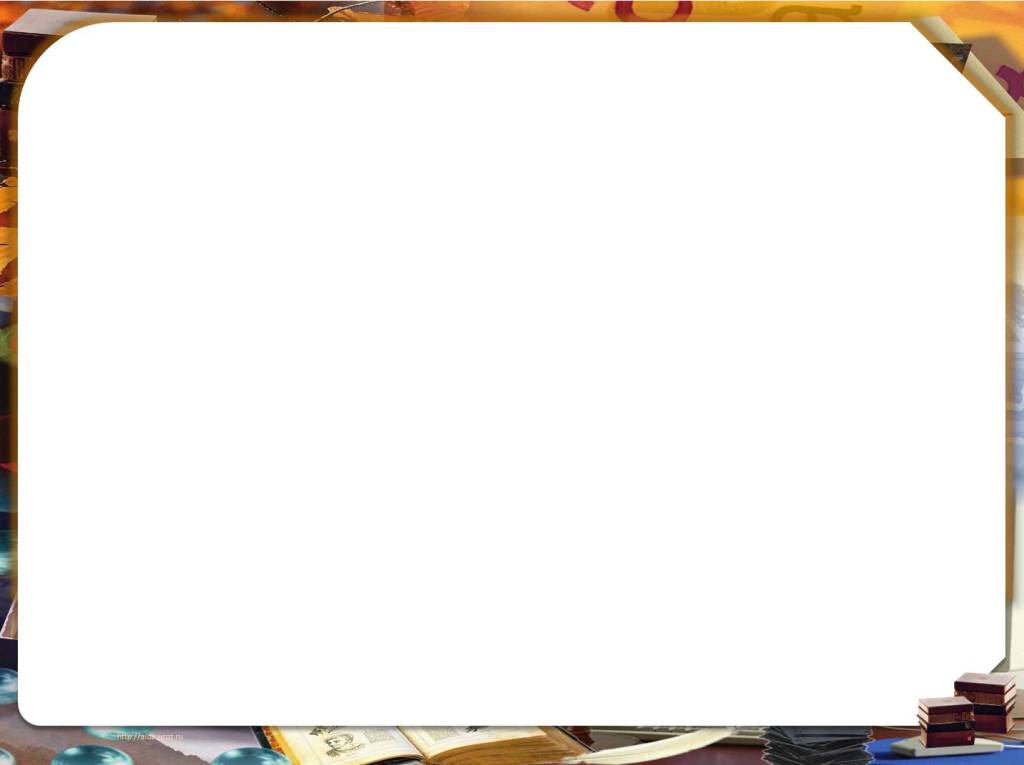 Признаками математических способностей являются: 

способность к обобщению; 
логичность и формализованность мышления;
гибкость и глубина, 
систематичность, 
рациональность и аргументированность рассуждений
«сильная» память.
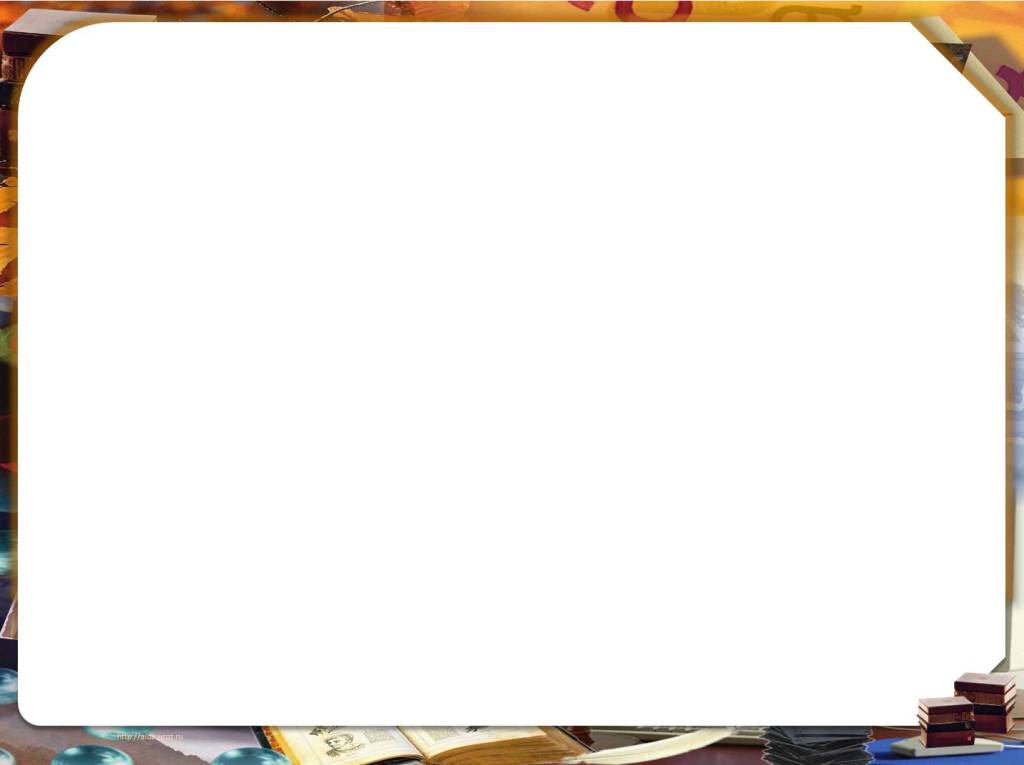 «Математические способности – это индивидуально психологические особенности, отвечающие требованиям учебной математической деятельности и обуславливающие при прочих равных условиях успешность творческого овладения математикой как учебным предметом, в частности относительно быстрое, легкое и глубокое овладение знаниями, умениями и навыками в области математики».
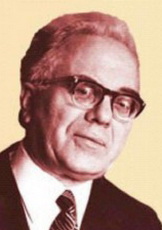 Российский психолог 
В.А. Крутецкий
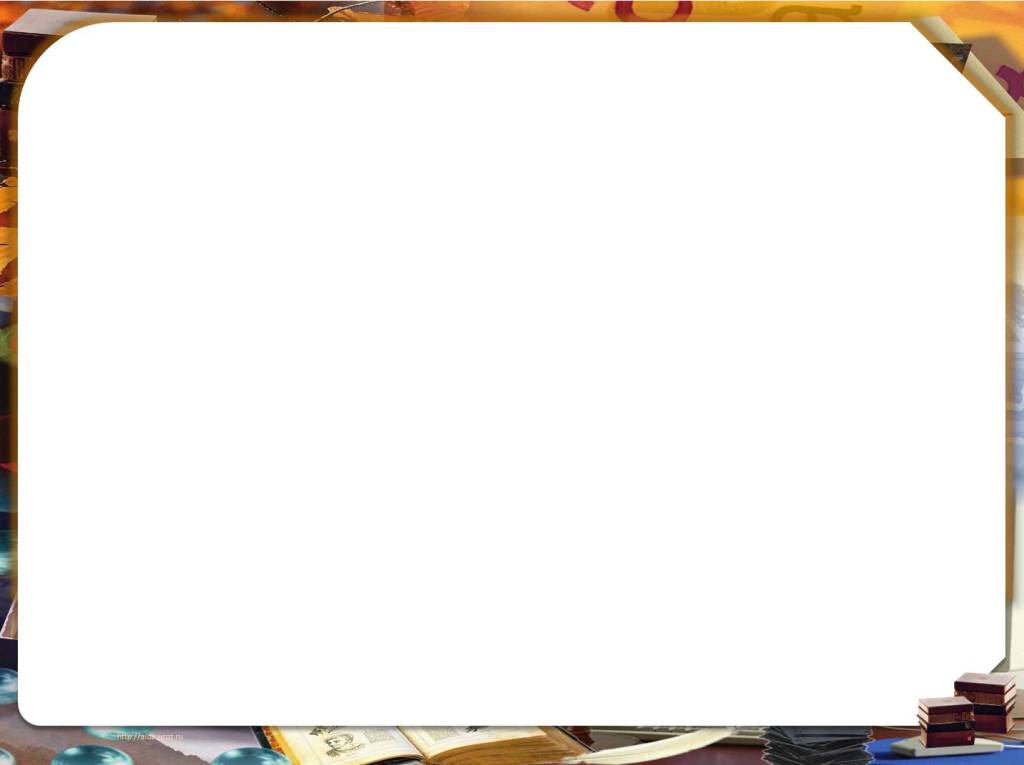 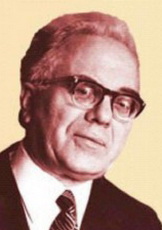 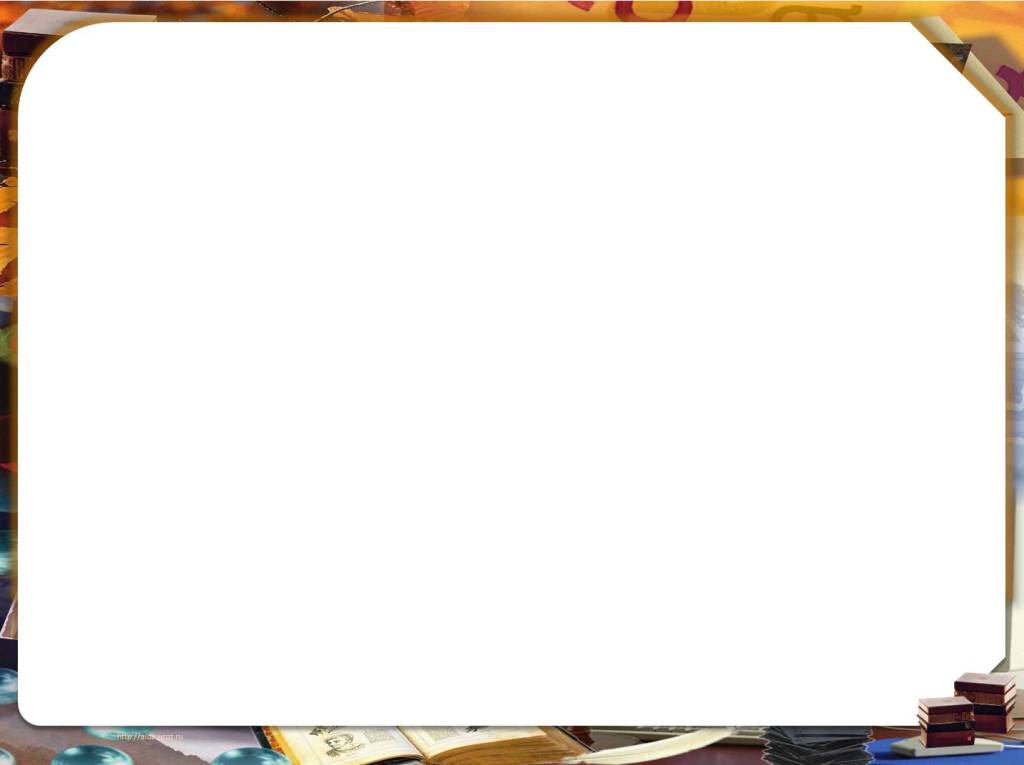 Признаки математических способностей
1. Быстрое овладение математическими знаниями, умениями и навыками. Быстрота понимания объяснения учителя (95 %)
2. Логичность, самостоятельность мышления (82 %)
3. Находчивость и сообразительность при изучении математики (67 %)
4. Быстрое и прочное запоминание материала (50 %)
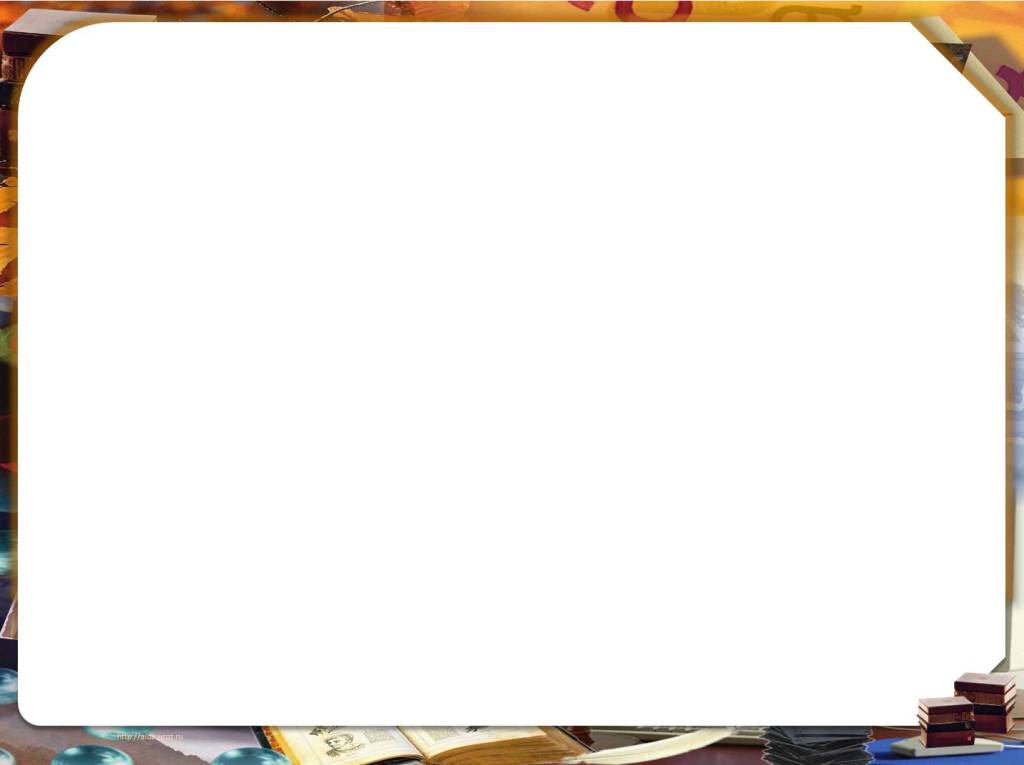 Признаки математических способностей
5. Высокая степень развития способности к обобщению, анализу и синтезу математического материала (50 %)
6. Пониженная утомляемость при занятиях математикой (3 %)
7.Способность быстро переключаться с прямого на обратный ход мысли (1,5%)
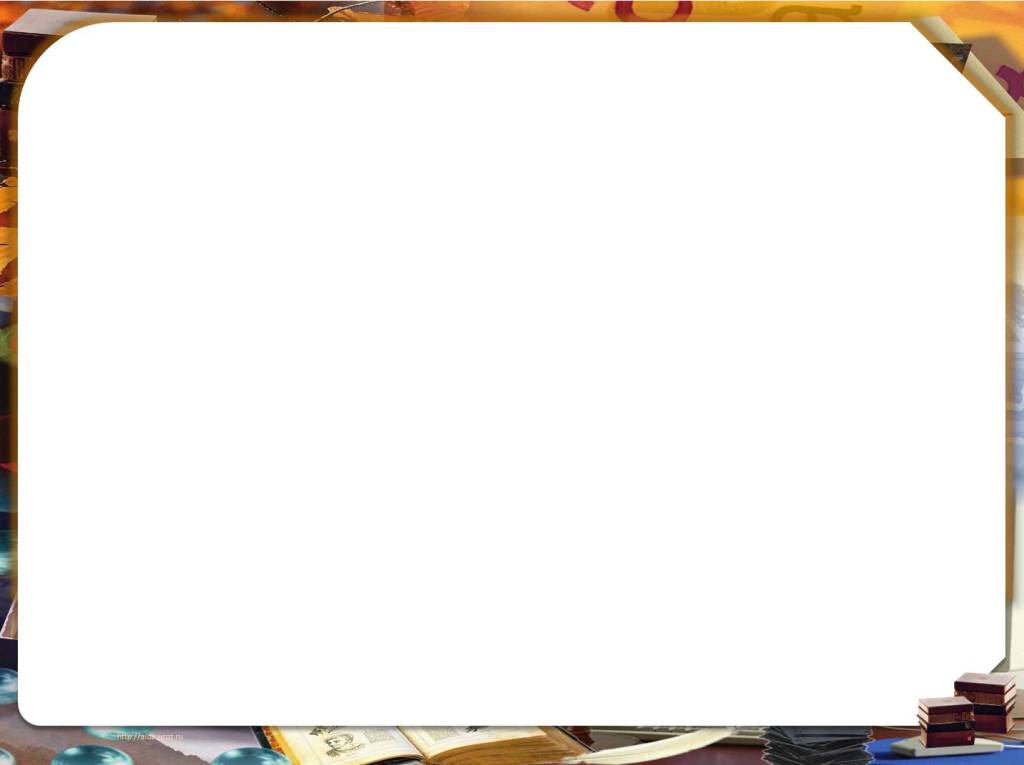 Задач по развитию компонентов математических способностей
задачи с не сформулированным вопросом;
задачи с недостающими данными;
задачи с лишними данными; 
задачи с несколькими решениями; 
задачи с меняющимися содержанием; 
задачи на соображение, логическое мышление.
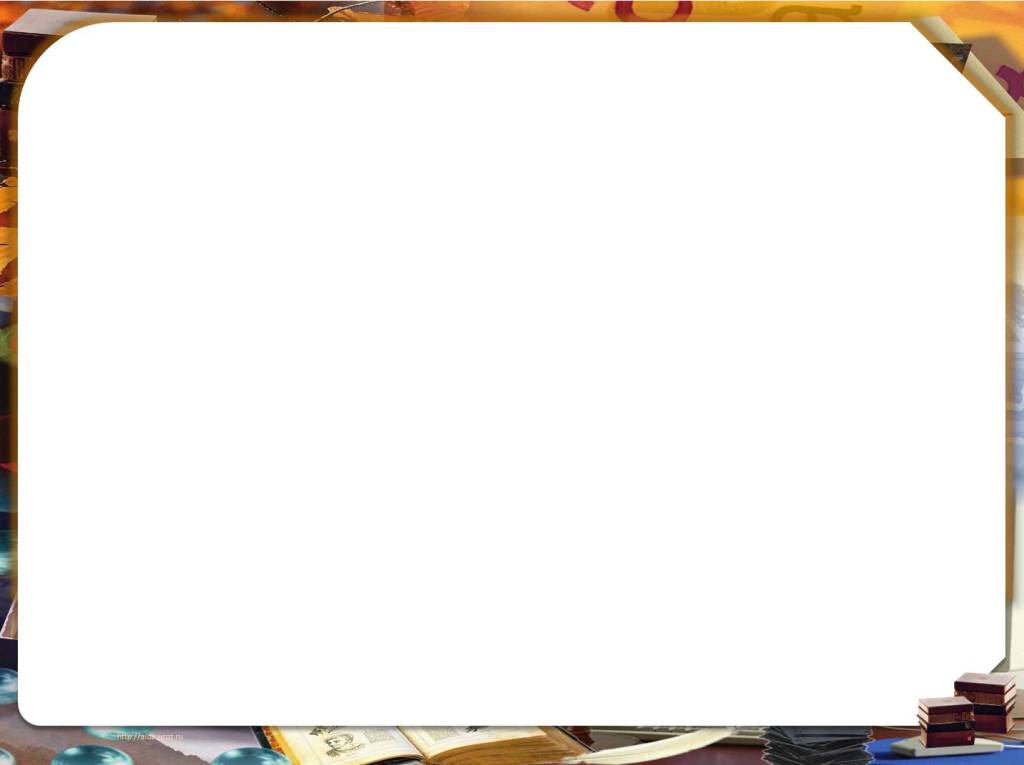 «Свои способности человек может узнать,  только попытавшись приложить их»
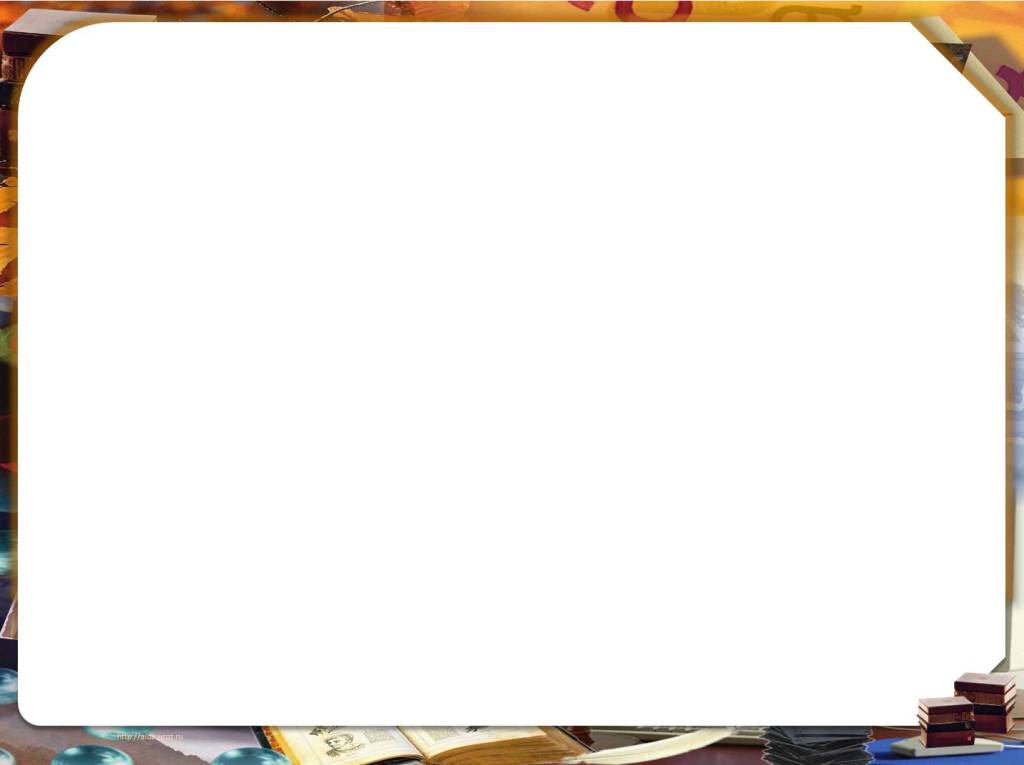 Основные задачи, которые решаются учителями в процессе преподавания математики, это: 

выявлять и развивать продуктивное, эвристическое, творческое и креативное мышление учащихся;
формировать устойчивую мотивацию к учению и самосовершенствованию;
обучать навыкам самообразования и научно-исследовательского труда;
формировать внутреннюю потребность в непрерывном самосовершенствовании.
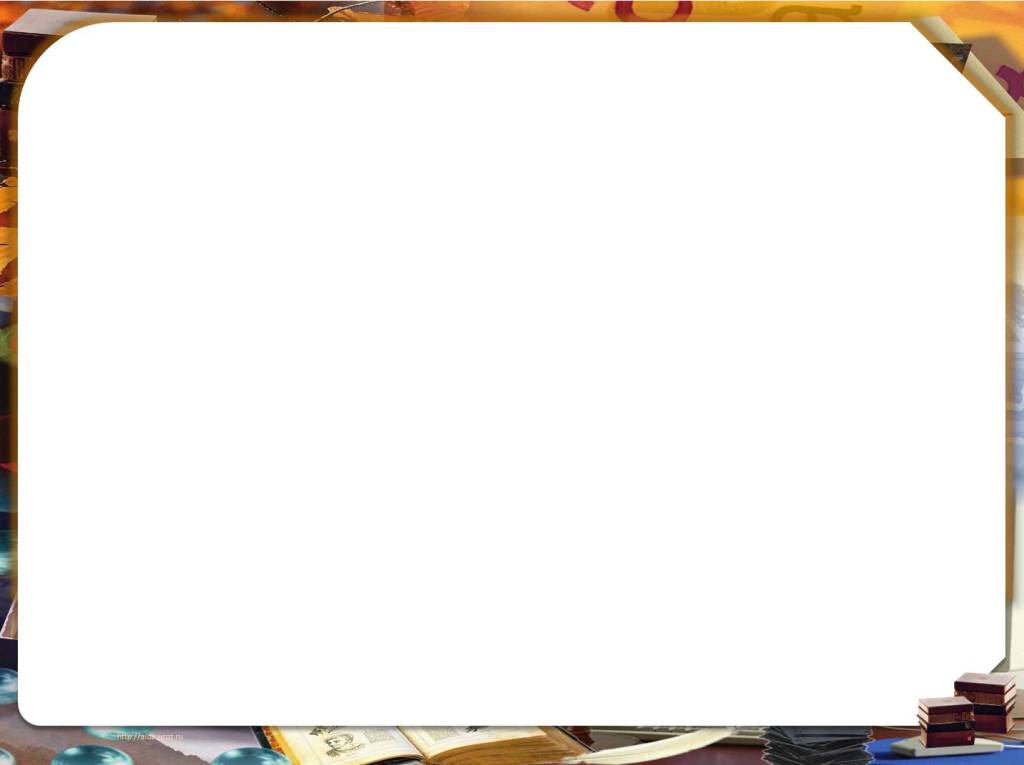 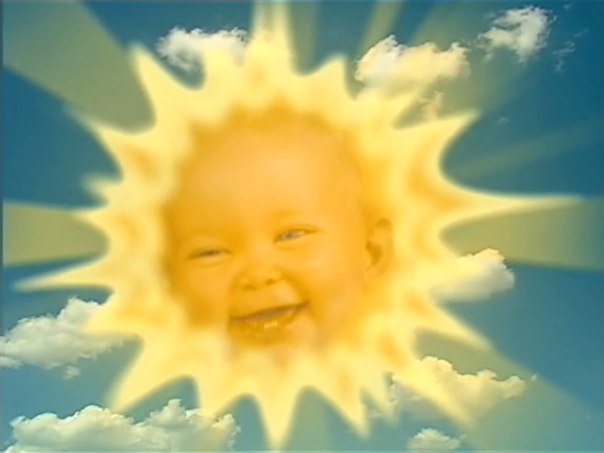 В каждом человеке – СОЛНЦЕ!
Только дайте ему светить.
Сократ